Hosea & Amos: Lesson 13
Please connect with your smartphone below to participate in our class activities
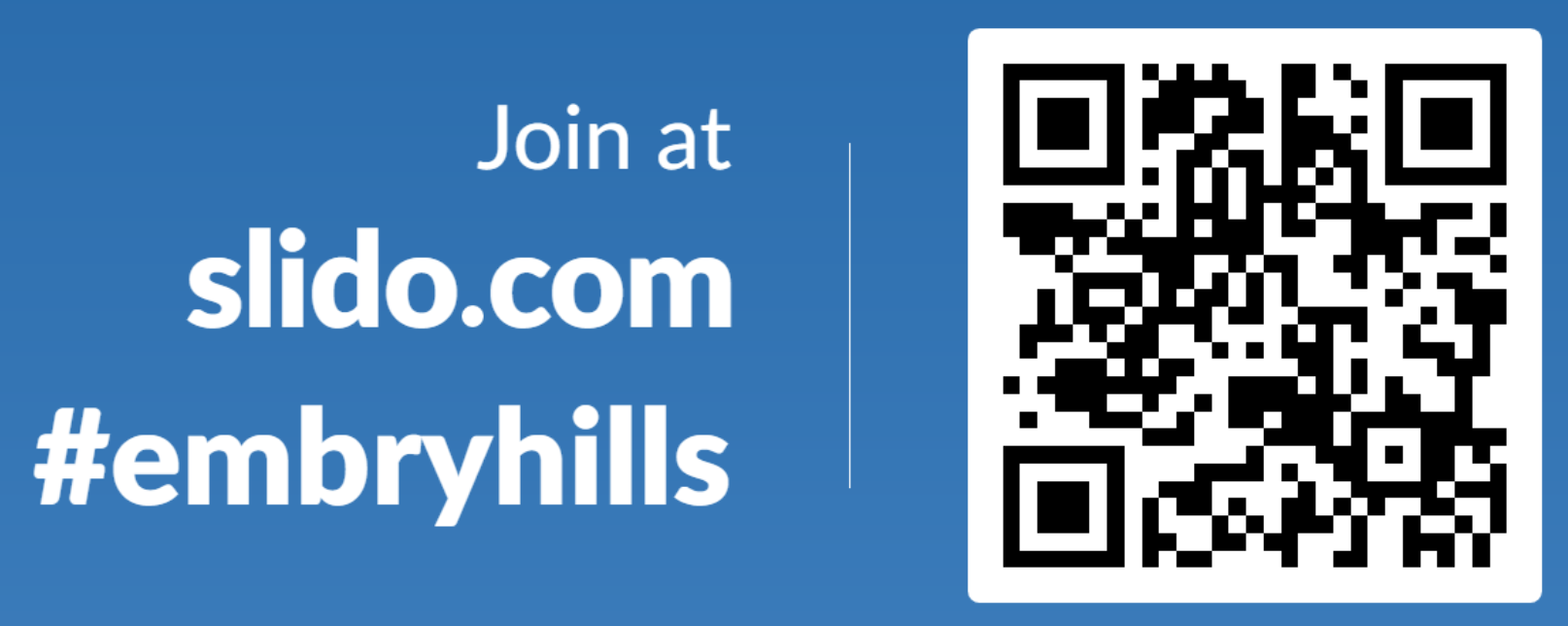 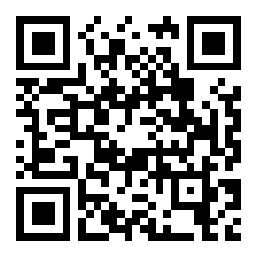 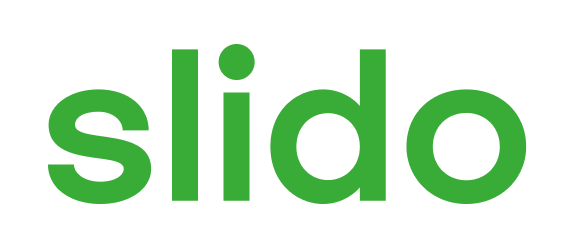 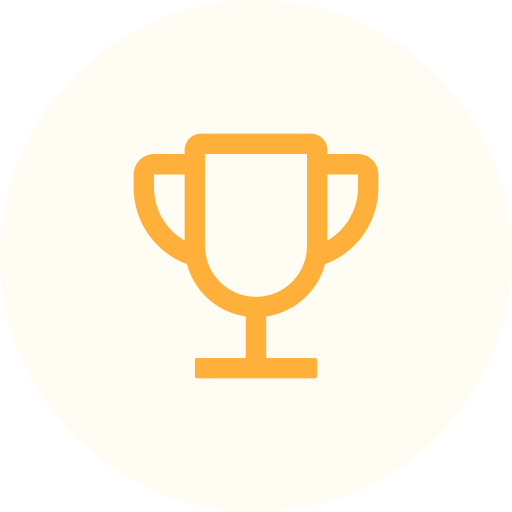 Amos concludes his book of prophecy with
ⓘ Start presenting to display the poll results on this slide.
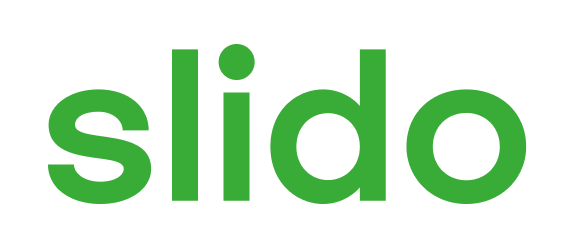 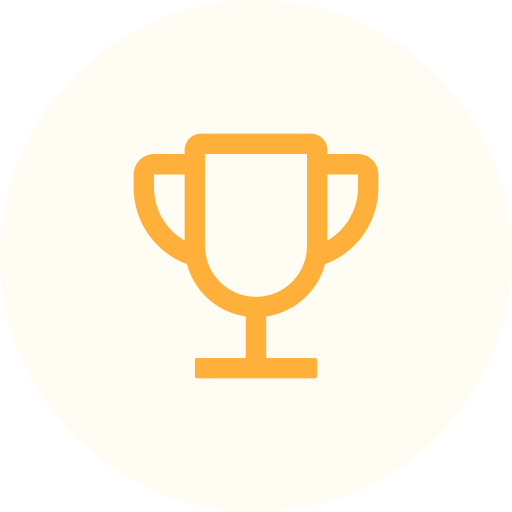 Which of these represents the sequence of visions in Amos 7-8?
ⓘ Start presenting to display the poll results on this slide.
The Visions of Amos (7:1-9:15)
Locusts (7:1-3)
 Fire (7:4-6)
 The Dreaded Plumbline (7:7-9)
 Amos & Amaziah (7:10-17)
 Basket of Ripe Fruit (8:1-14)
 The Lord Judging (9:1-10)
 Hope for the Future (9:11-15)
What we Learn About God in the Visions
God is longsuffering and merciful
1
4
2
3
5
9
6
7
8
12
10
11
God responds to the prayers of the righteous
God is longsuffering and merciful
4
2
3
4
2
3
5
9
6
7
5
9
6
7
8
12
10
11
8
12
10
11
God demands adherence to His standards
God is longsuffering and merciful
God responds to the prayers of the righteous
4
3
4
3
5
9
6
7
5
9
6
7
8
12
10
11
8
12
10
11
God sends truth through unlikely messengers
God is longsuffering and merciful
God responds to the prayers of the righteous
God demands adherence to His standards
4
5
9
6
7
5
9
6
7
8
12
10
11
8
12
10
11
God judges harshly those who defy His message
God is longsuffering and merciful
God responds to the prayers of the righteous
God sends truth through unlikely messengers
God demands adherence to His standards
5
9
6
7
5
9
6
7
8
12
10
11
8
12
10
11
God decides when His patience will end
God is longsuffering and merciful
God responds to the prayers of the righteous
God sends truth through unlikely messengers
God demands adherence to His standards
God judges harshly those who defy His message
9
6
7
9
6
7
8
12
10
11
8
12
10
11
God knows all our deeds, even the hidden ones
God is longsuffering and merciful
God responds to the prayers of the righteous
God sends truth through unlikely messengers
God demands adherence to His standards
God judges harshly those who defy His message
God decides when His patience will end
9
7
9
7
8
12
10
11
8
12
10
11
God brings judgment suddenly and dramatically
God is longsuffering and merciful
God responds to the prayers of the righteous
God sends truth through unlikely messengers
God demands adherence to His standards
God judges harshly those who defy His message
God decides when His patience will end
God knows all our deeds, even the hidden ones
9
8
12
10
11
8
12
10
11
God exists in every place
God is longsuffering and merciful
God responds to the prayers of the righteous
God sends truth through unlikely messengers
God demands adherence to His standards
God judges harshly those who defy His message
God decides when His patience will end
God knows all our deeds, even the hidden ones
9
God brings judgment suddenly and dramatically
12
10
11
12
10
11
God wields unlimited power to judge
God is longsuffering and merciful
God responds to the prayers of the righteous
God sends truth through unlikely messengers
God demands adherence to His standards
God judges harshly those who defy His message
God decides when His patience will end
God knows all our deeds, even the hidden ones
God exists in every place
God brings judgment suddenly and dramatically
12
10
11
12
10
11
God is sovereign over all the nations
God is longsuffering and merciful
God responds to the prayers of the righteous
God sends truth through unlikely messengers
God demands adherence to His standards
God judges harshly those who defy His message
God decides when His patience will end
God knows all our deeds, even the hidden ones
God exists in every place
God brings judgment suddenly and dramatically
God wields unlimited power to judge
12
11
12
11
God protects His people, even during judgment
God is longsuffering and merciful
God responds to the prayers of the righteous
God sends truth through unlikely messengers
God demands adherence to His standards
God judges harshly those who defy His message
God decides when His patience will end
God knows all our deeds, even the hidden ones
God exists in every place
God brings judgment suddenly and dramatically
God wields unlimited power to judge
God is sovereign over all the nations
12
12
The Visions of Amos (7-9)
God is longsuffering and merciful
God responds to the prayers of the righteous
God sends truth through unlikely messengers
God demands adherence to His standards
God judges harshly those who defy His message
God decides when His patience will end
God knows all our deeds, even the hidden ones
God exists in every place
God brings judgment suddenly and dramatically
God wields unlimited power to judge
God protects His people, even during judgment
God is sovereign over all the nations
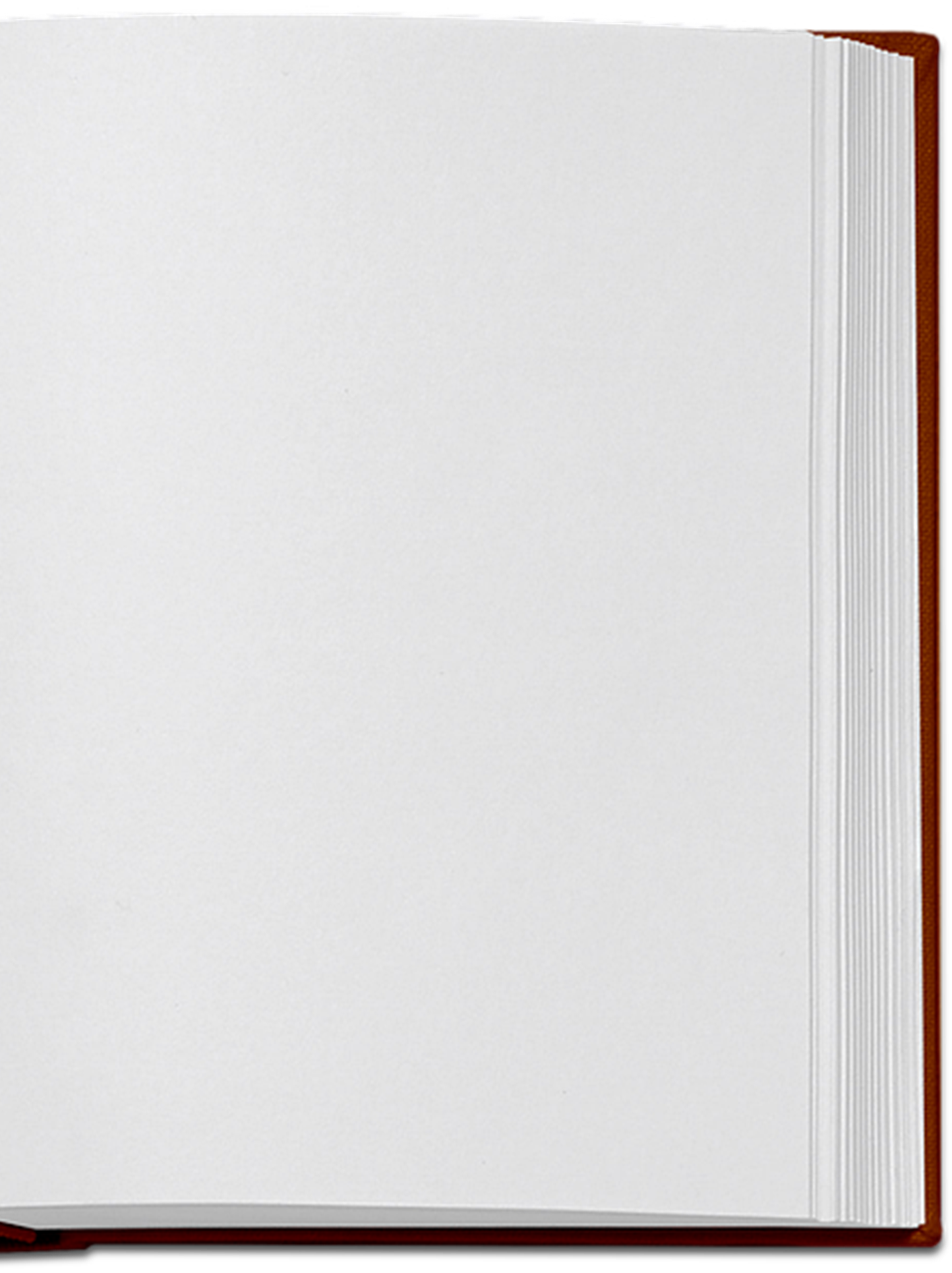 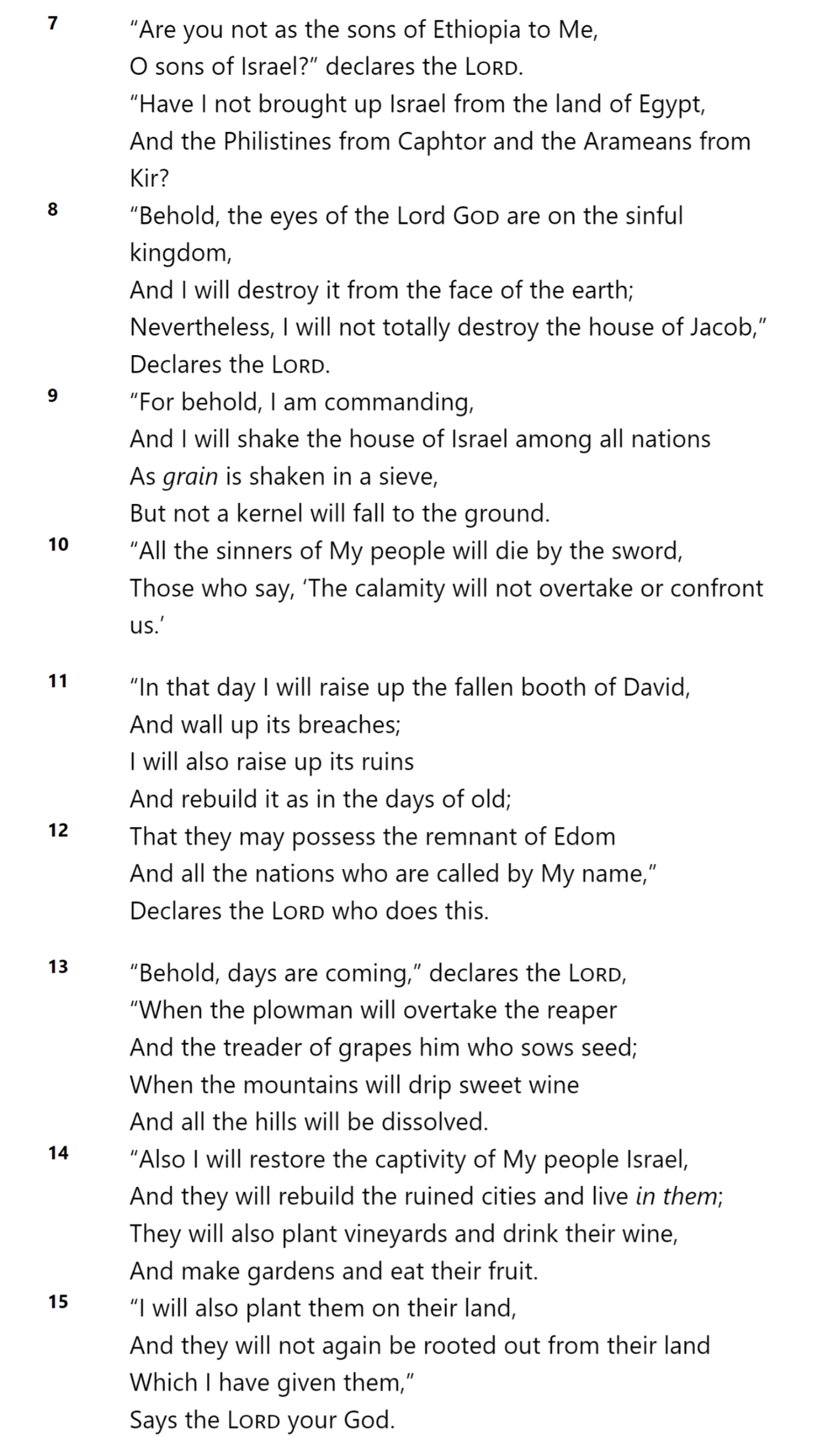 God is sovereign over all the nations
AMOS 9
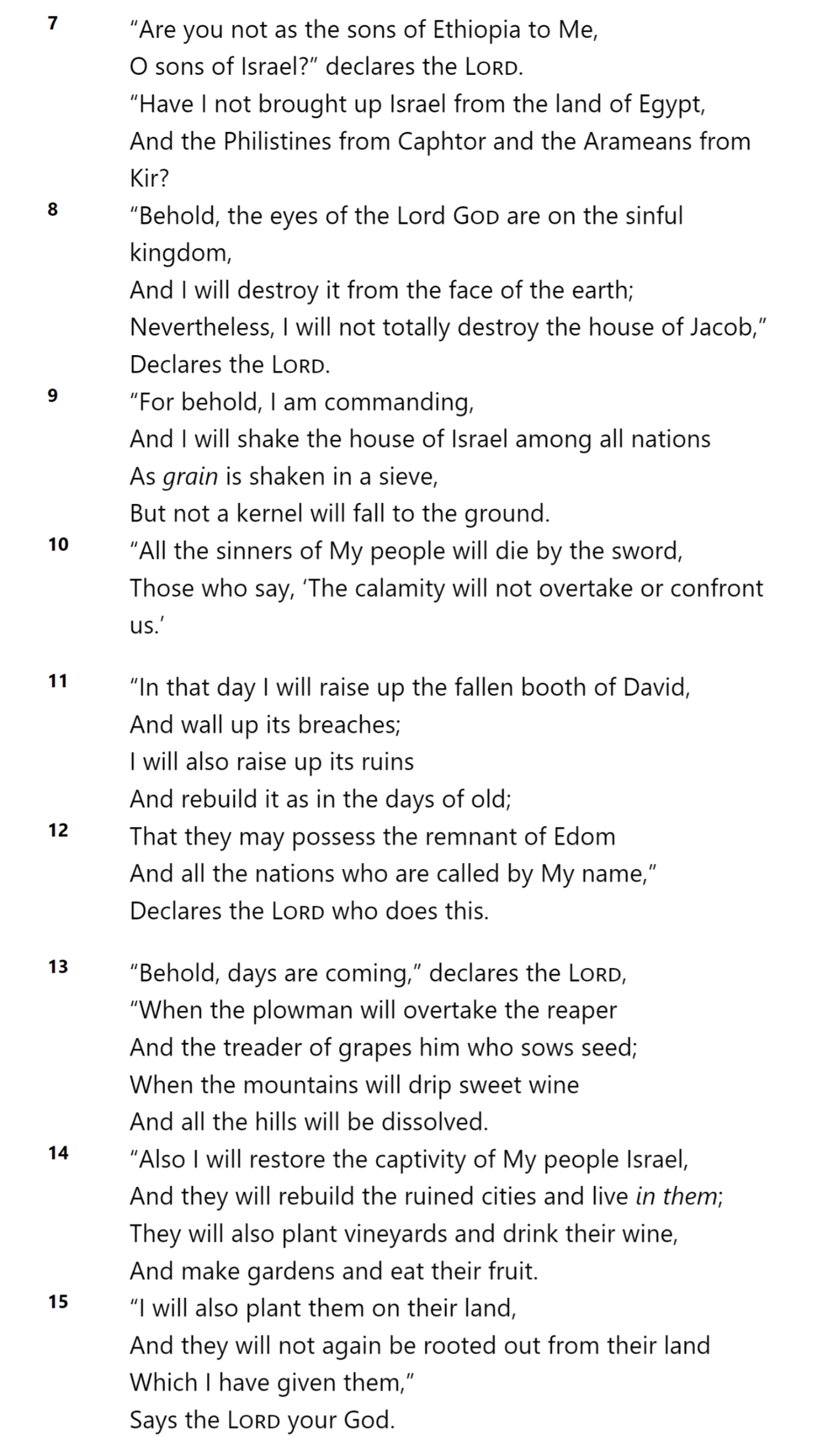 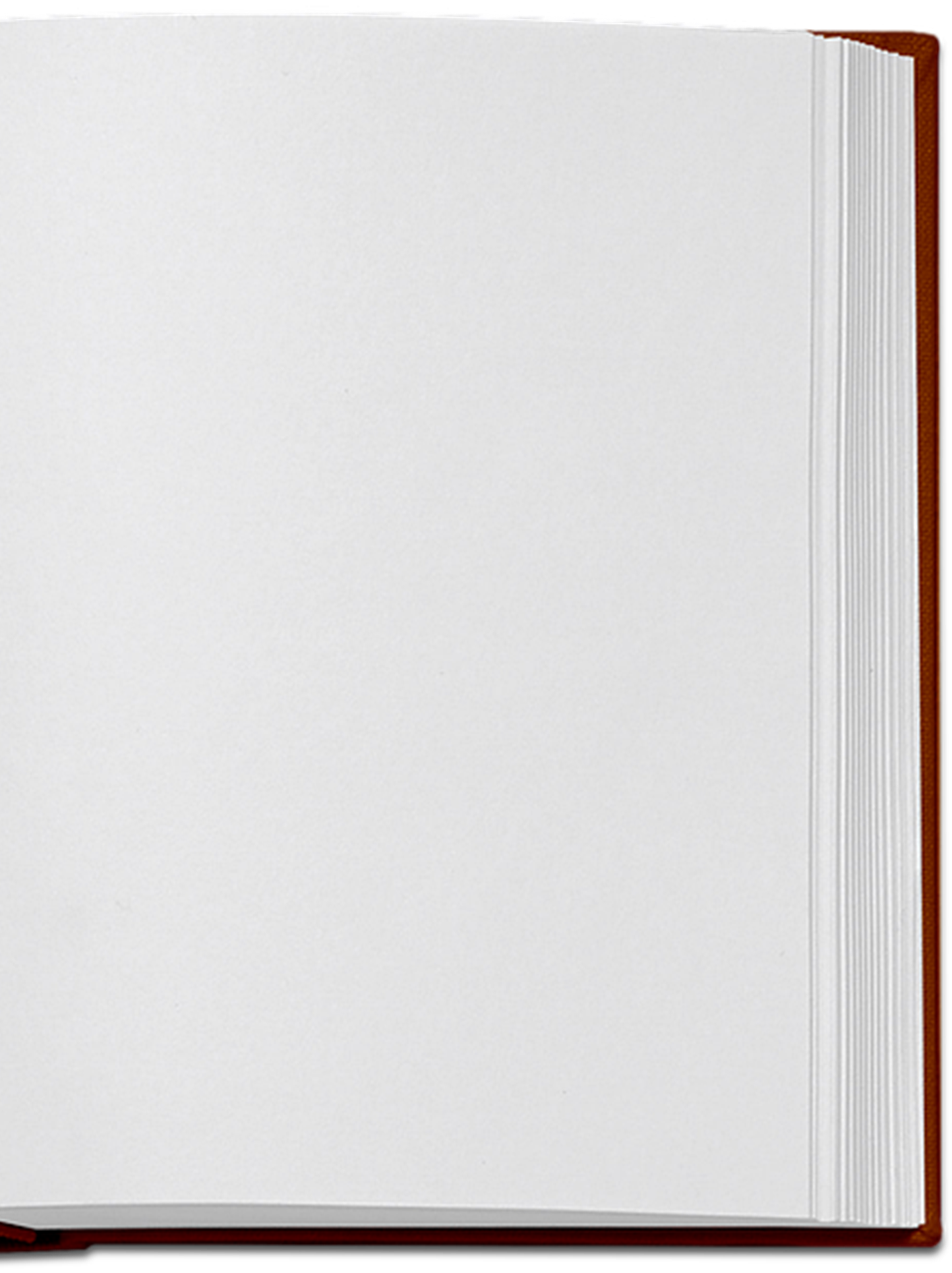 God protects His people, even during judgment
AMOS 9
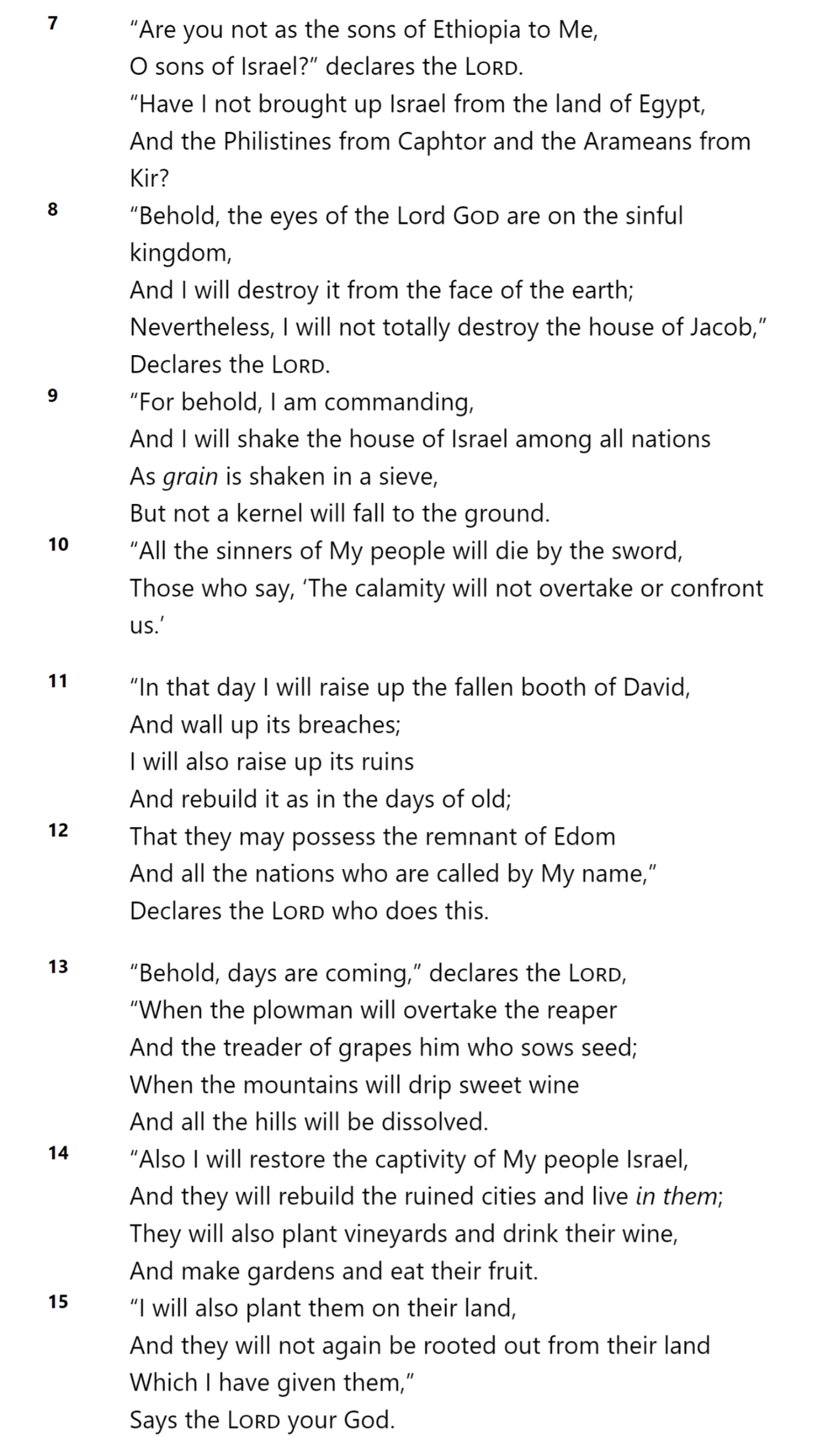 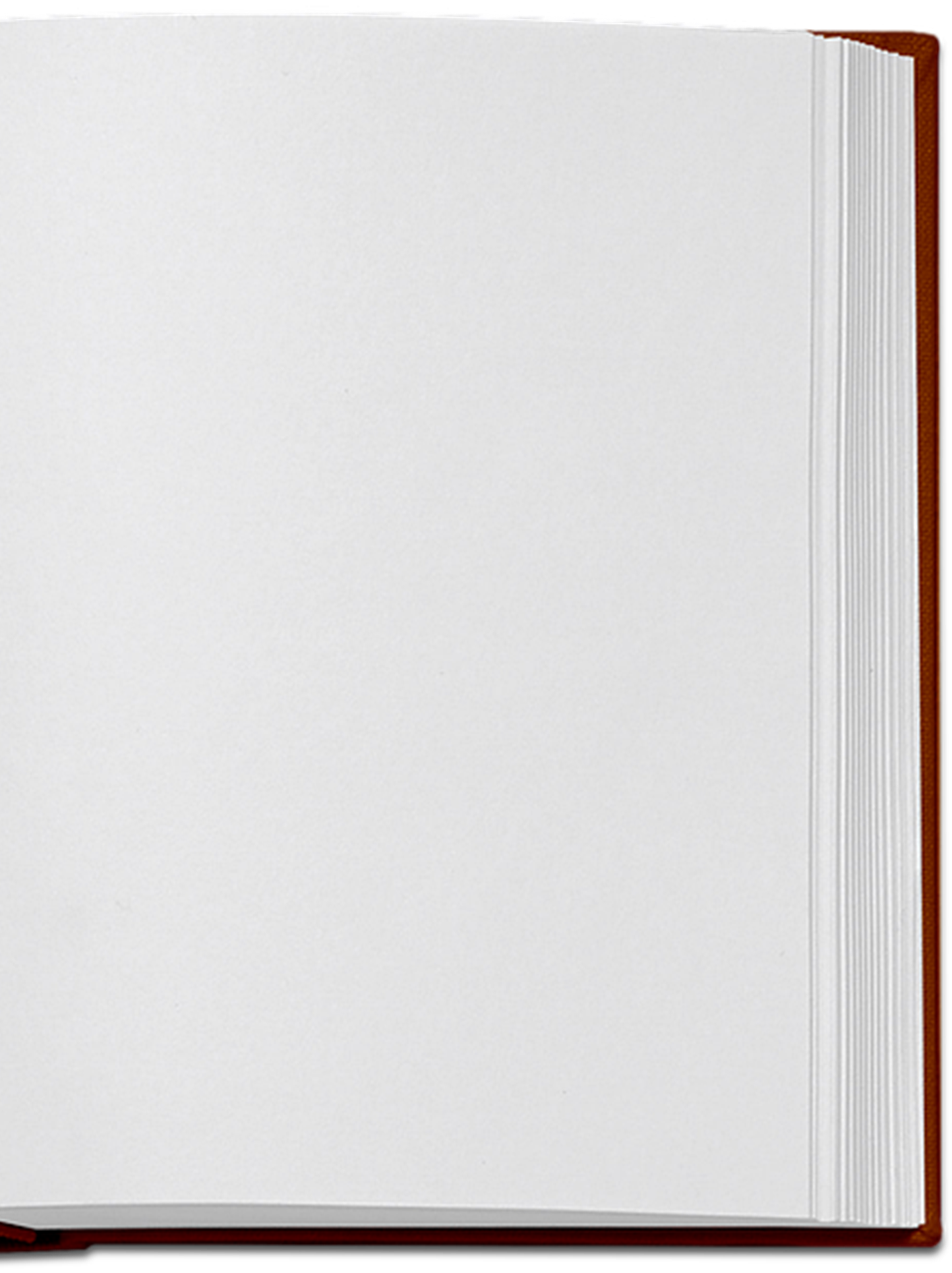 AMOS 9
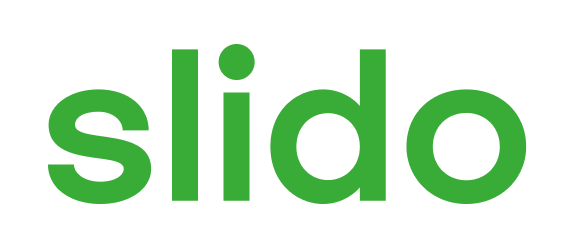 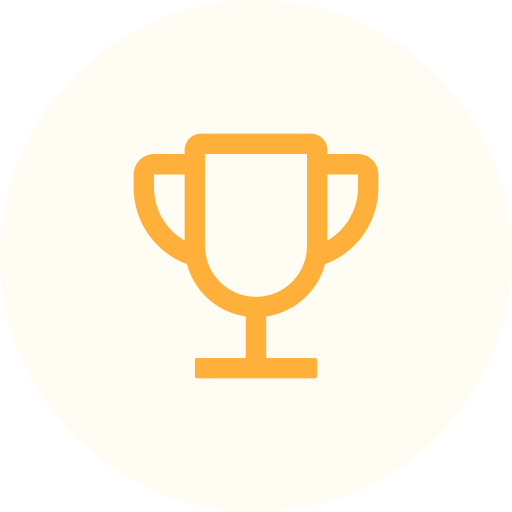 What promises had God made with David?
ⓘ Start presenting to display the poll results on this slide.
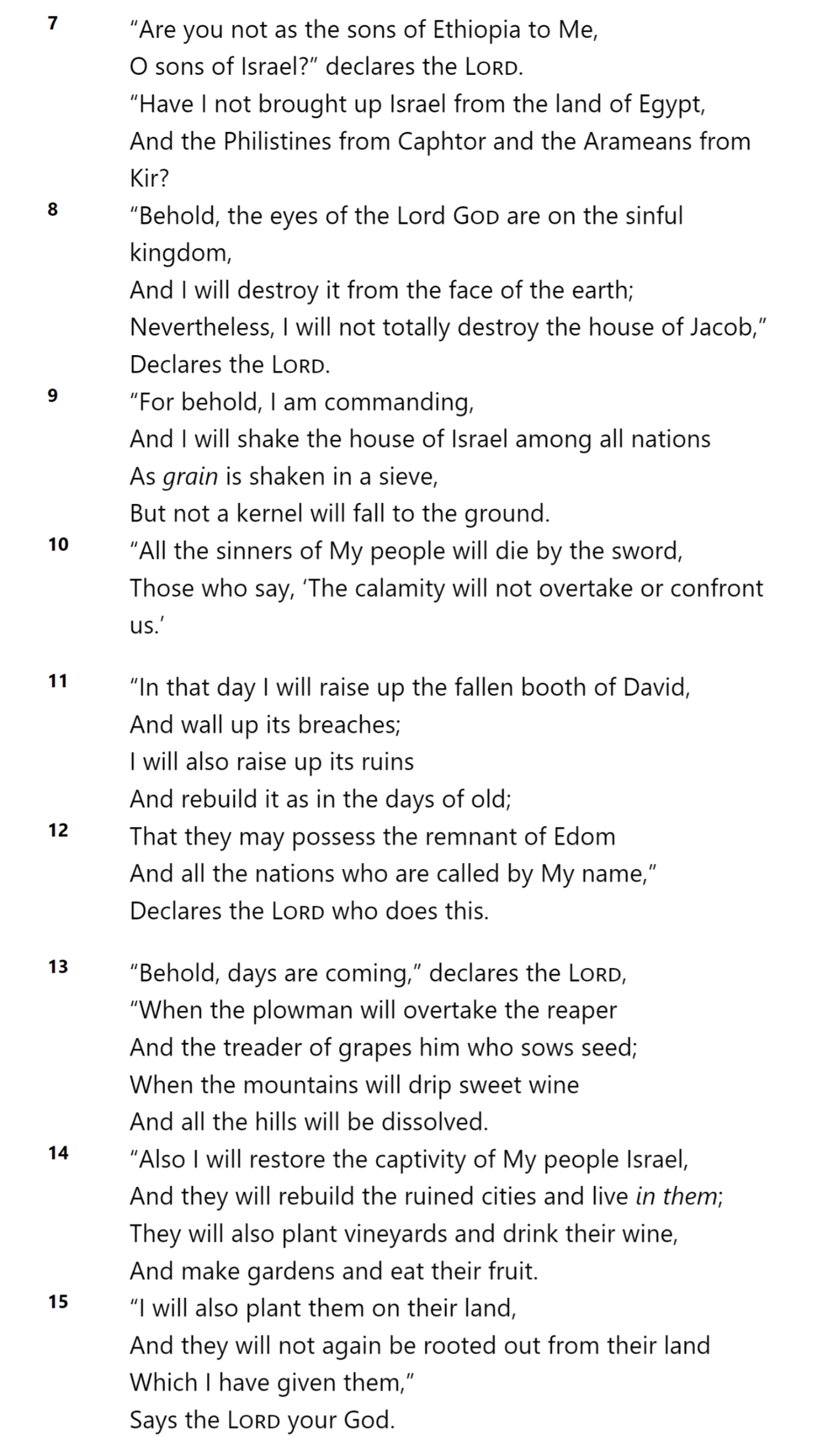 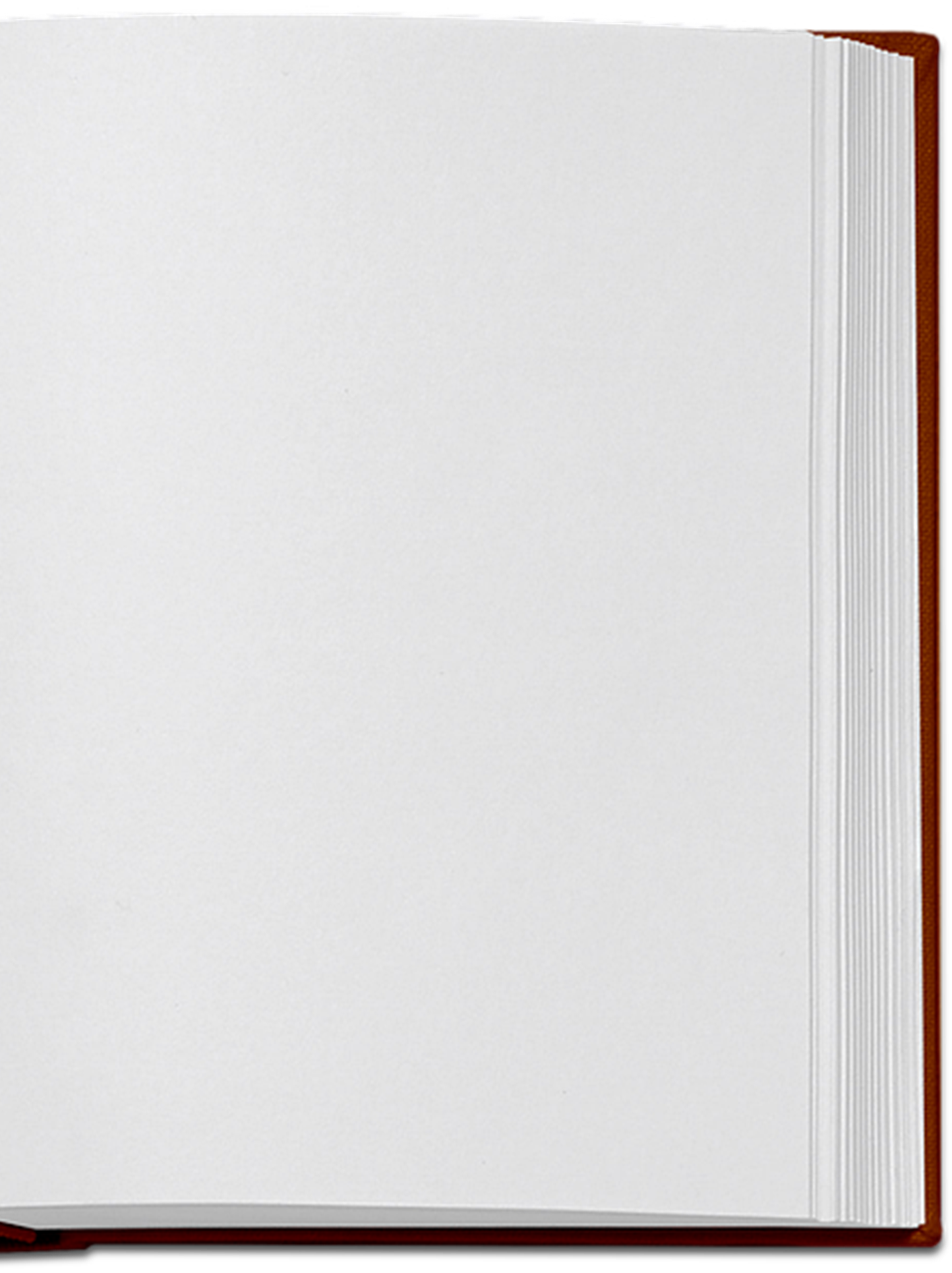 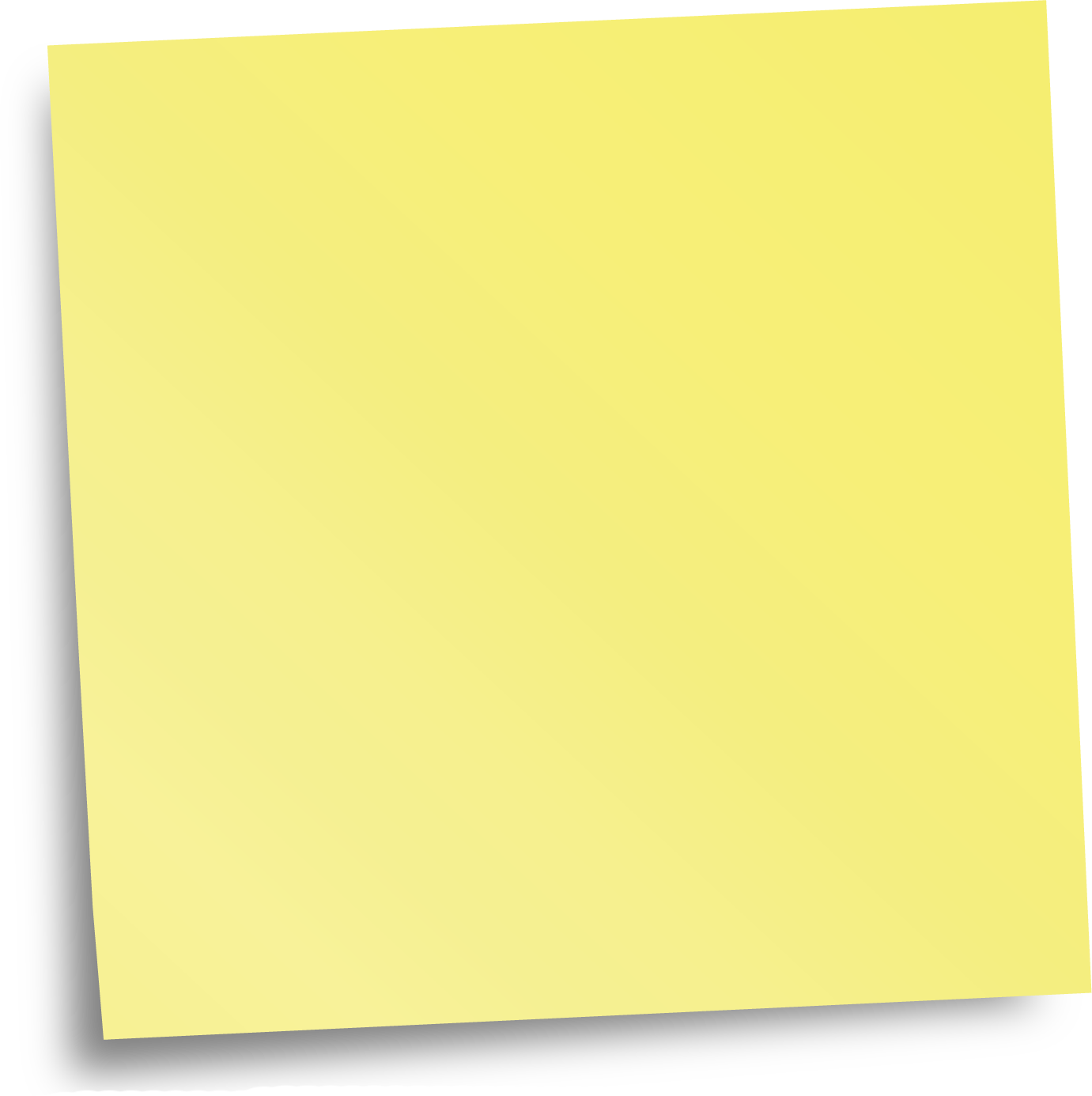 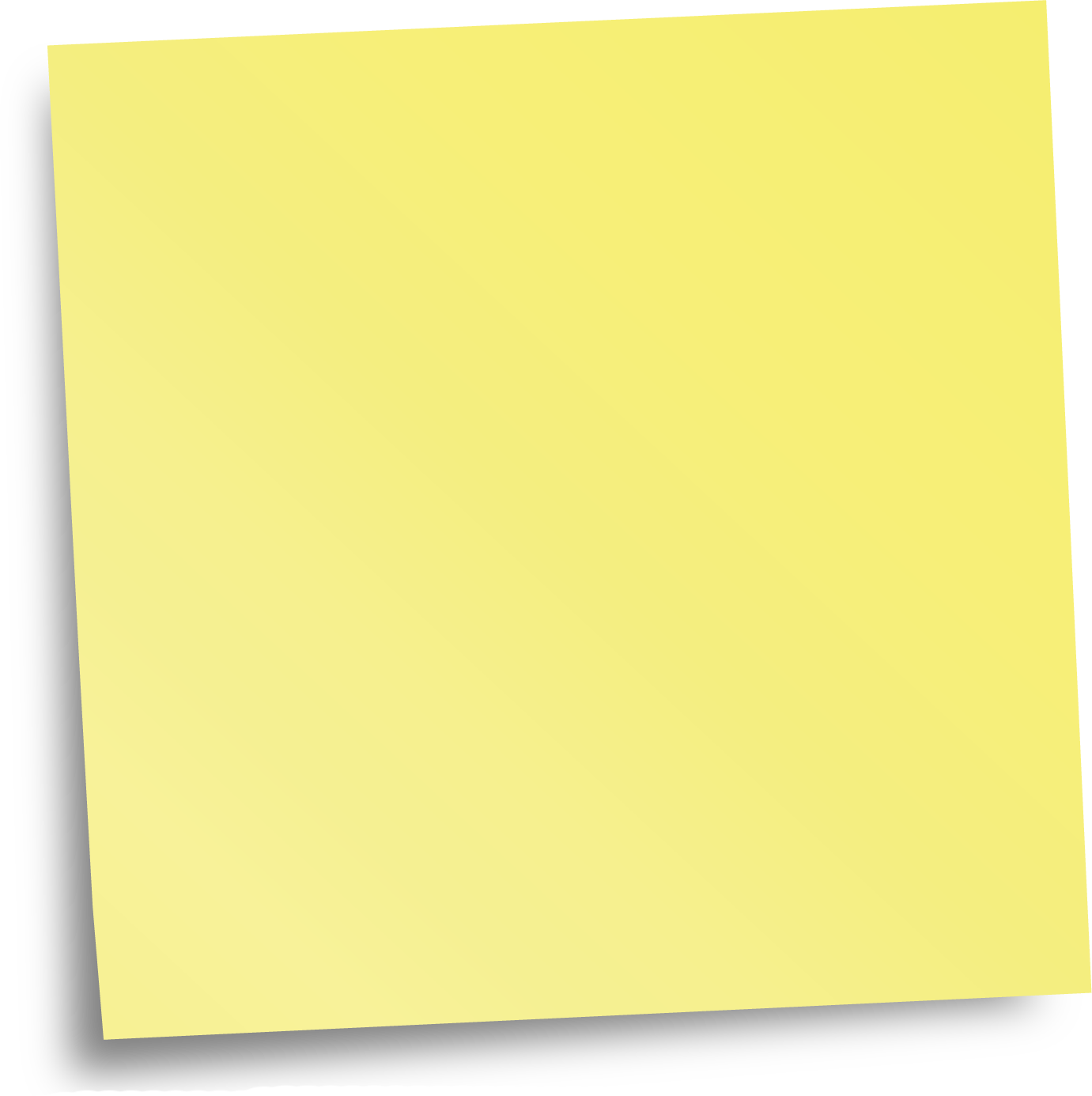 Your house and your kingdom shall endure before Me forever; your throne shall be established forever.
(2 Samuel 7:16)
He will be great and will be called the Son of the Most High; and the Lord God will give Him the throne of His father David
(Luke 1:32)
AMOS 9
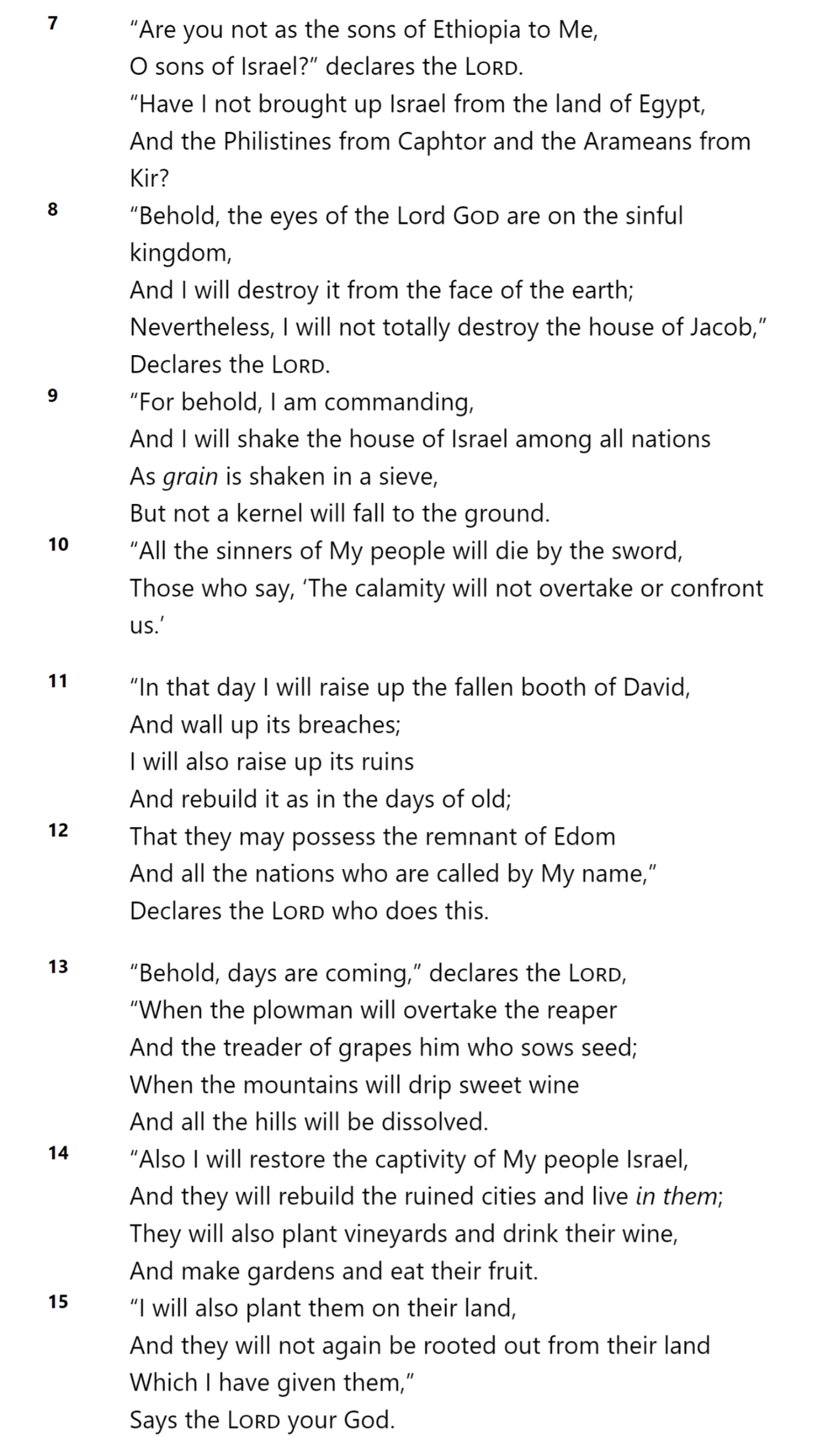 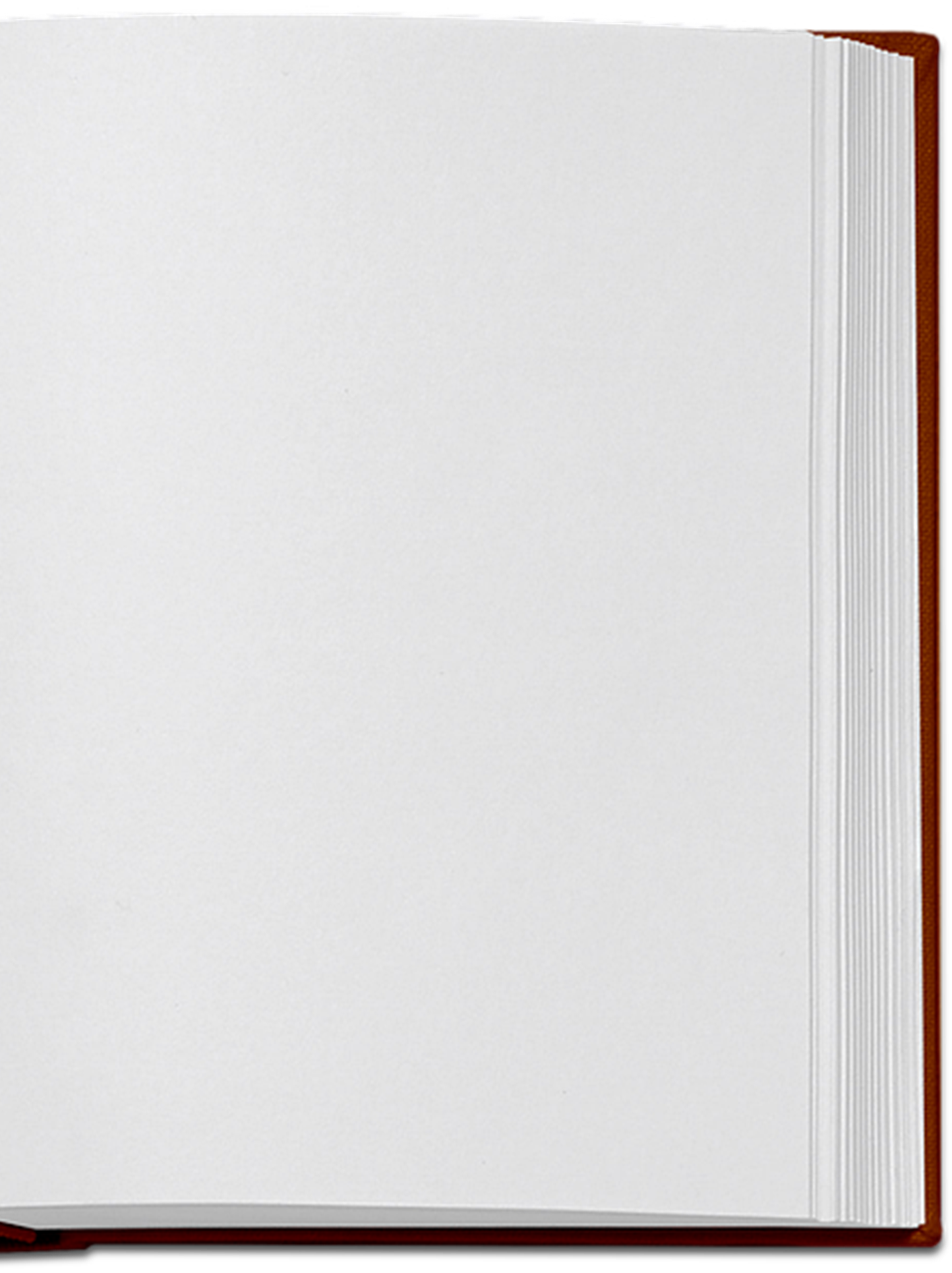 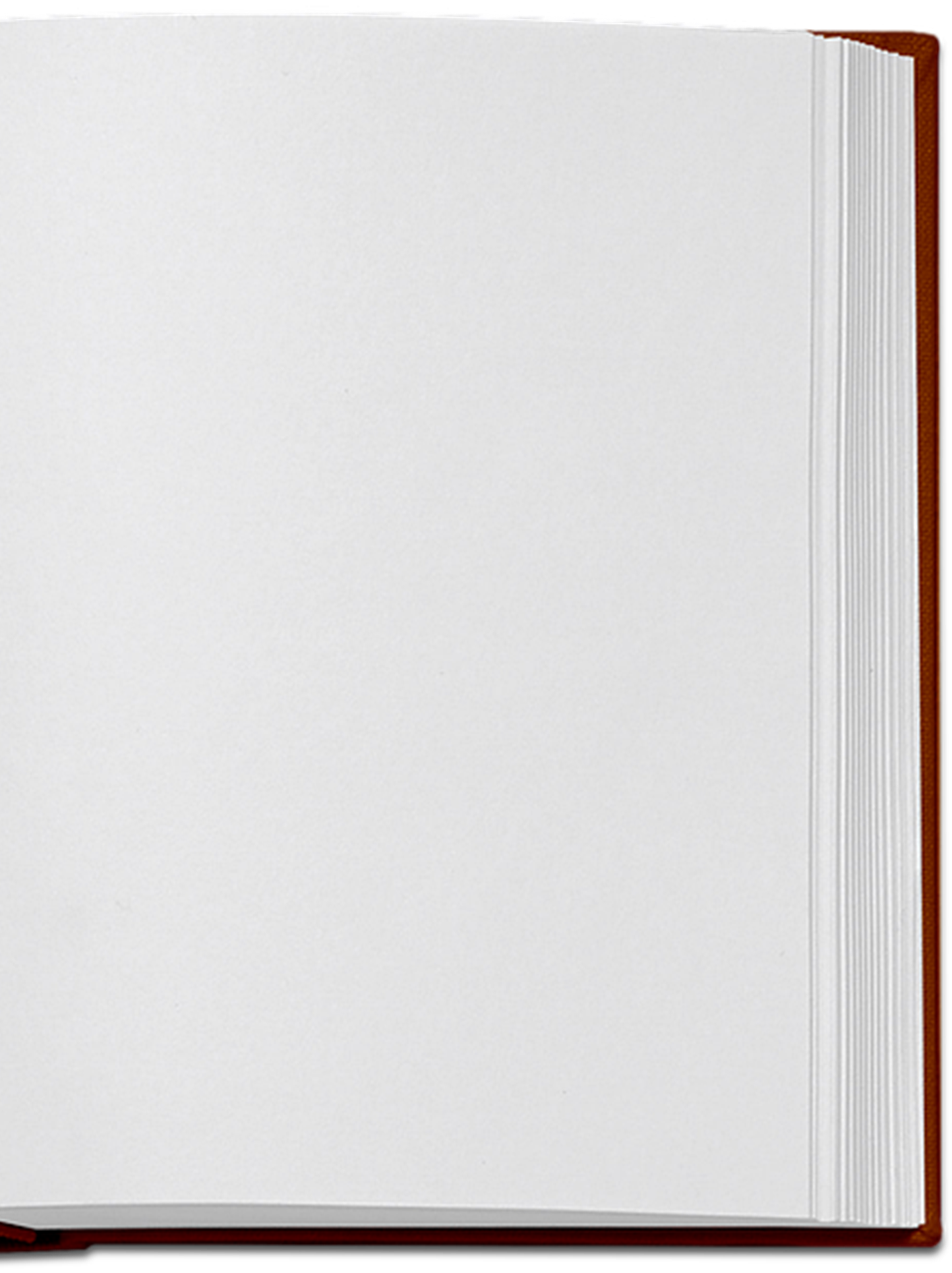 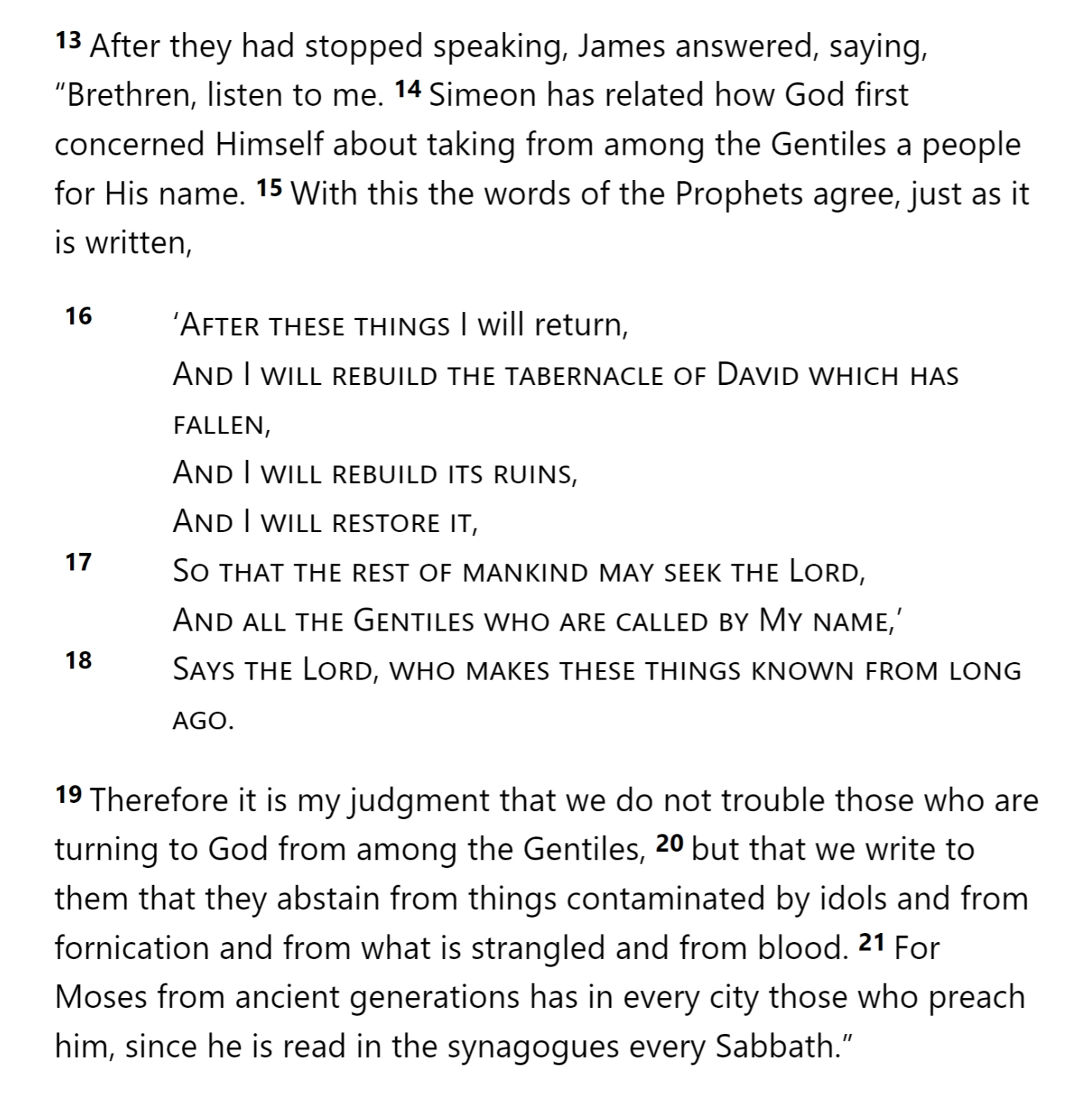 Acts 15
AMOS 9
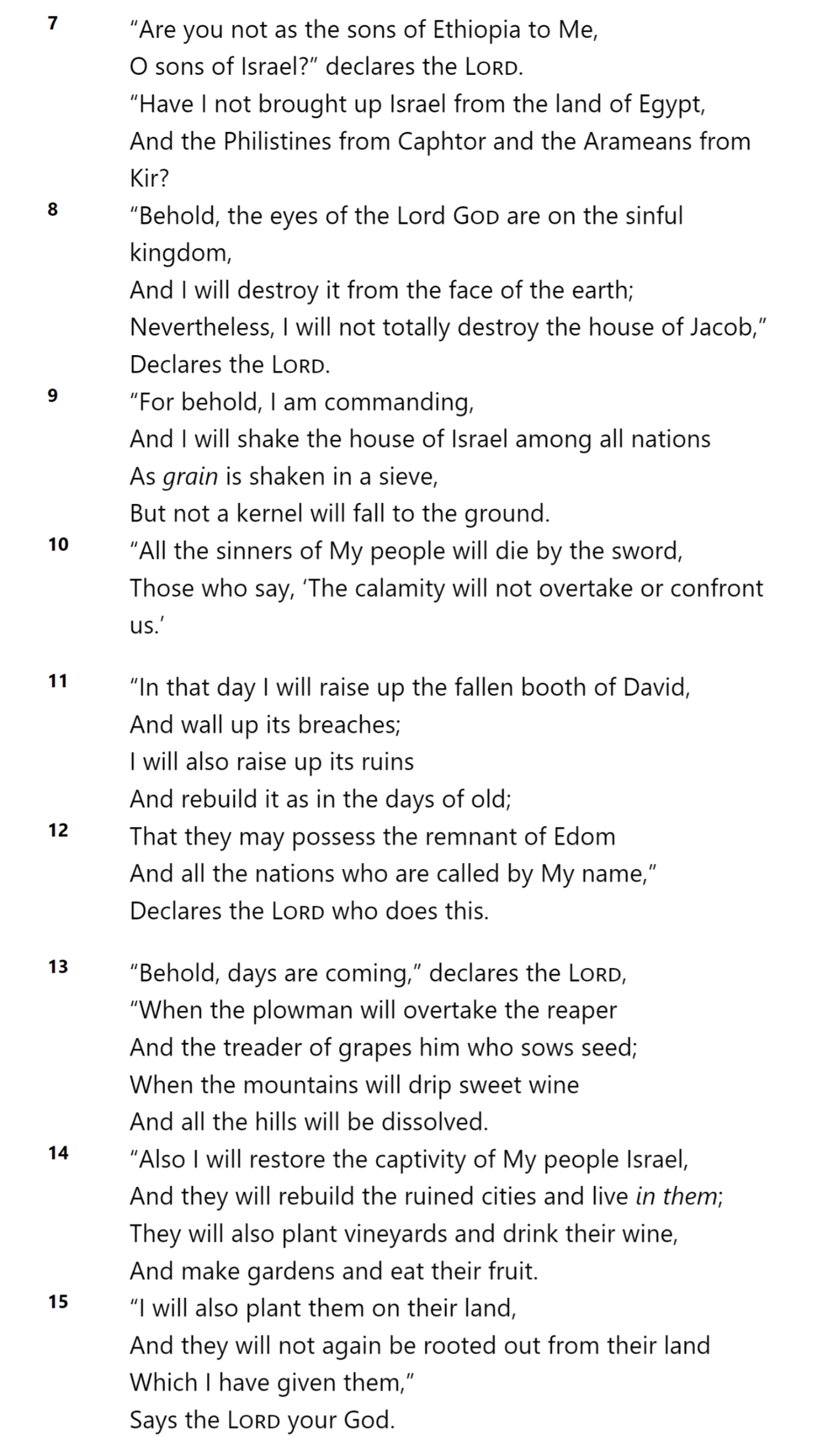 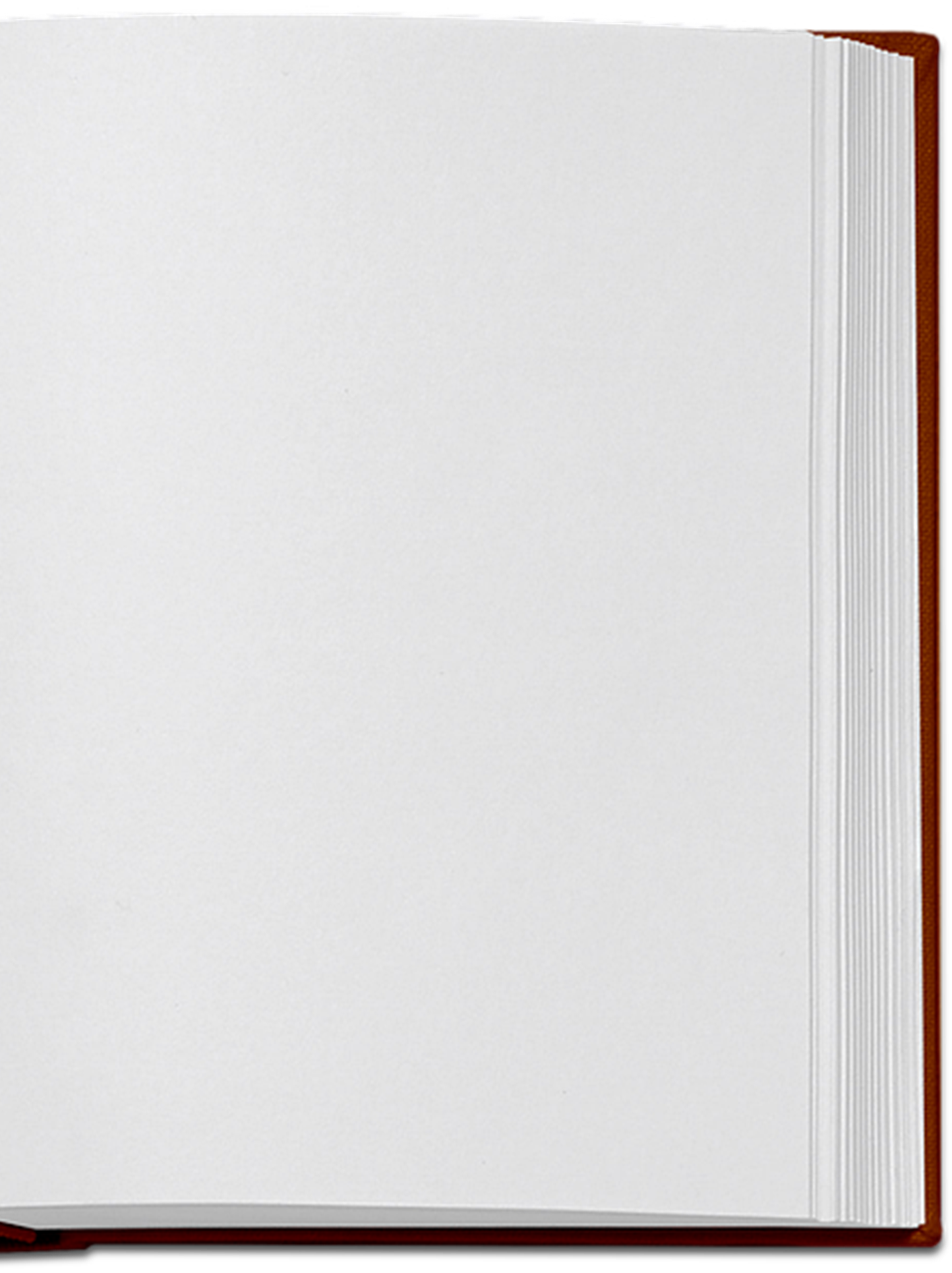 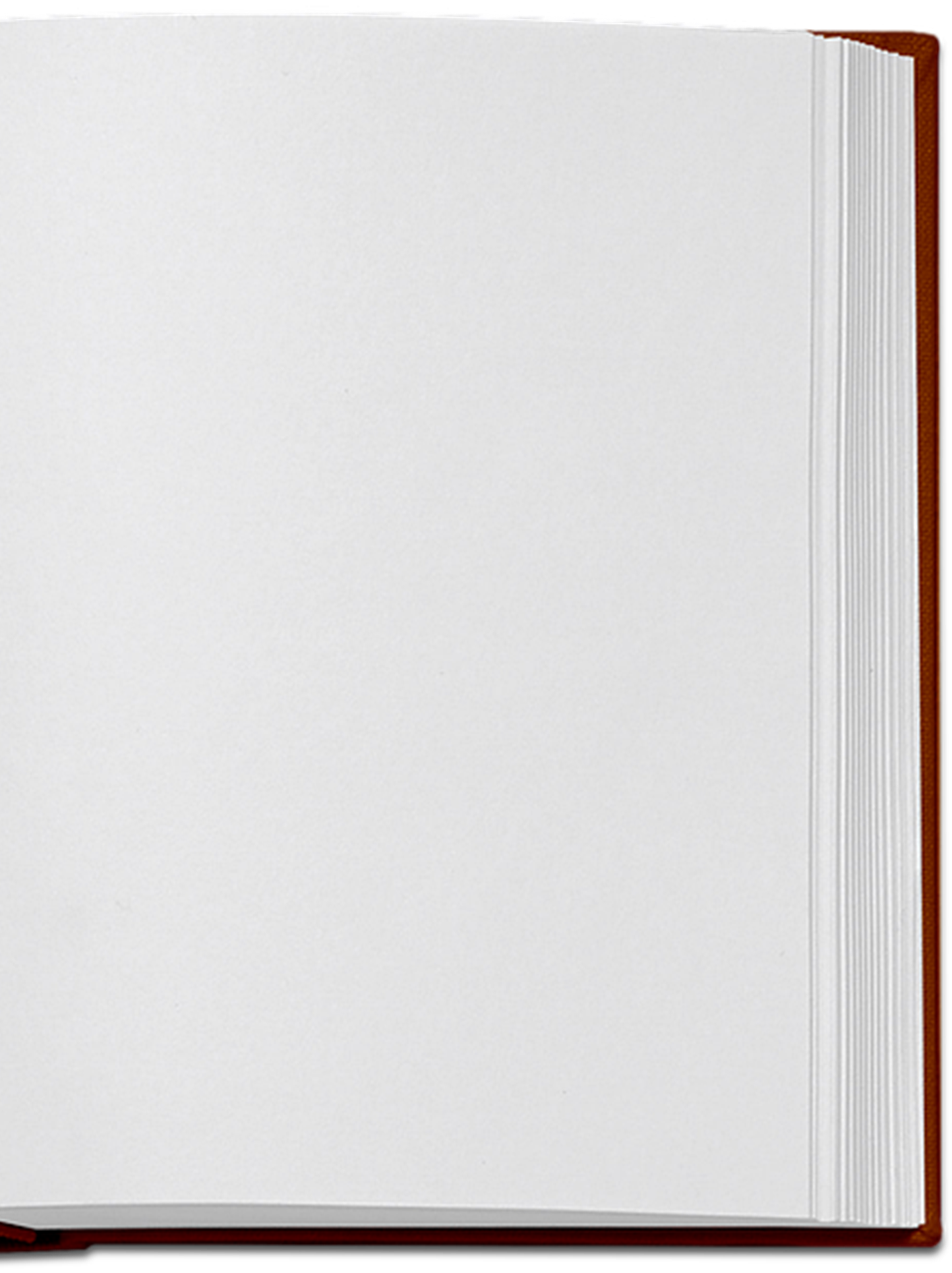 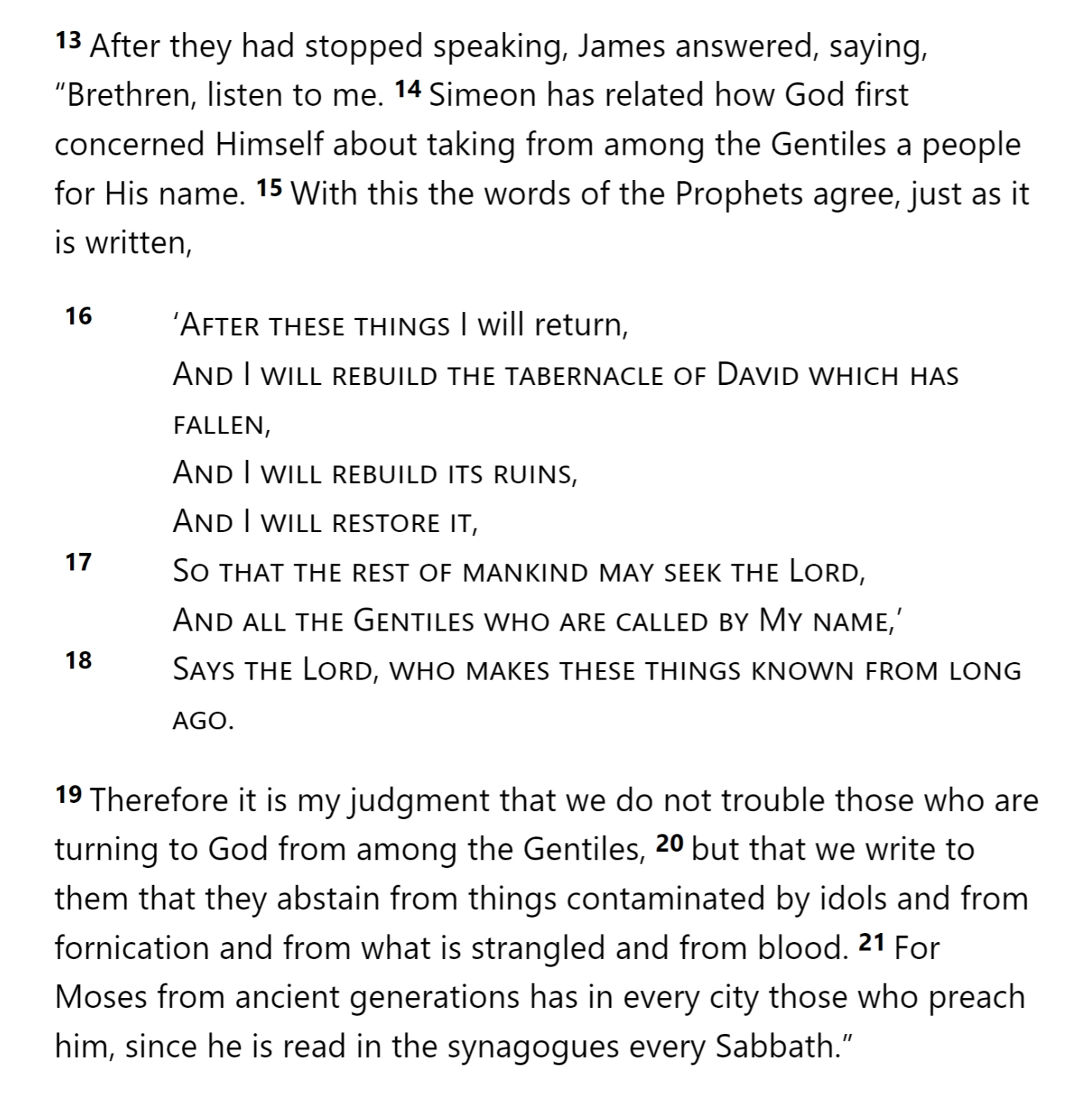 Acts 15
AMOS 9
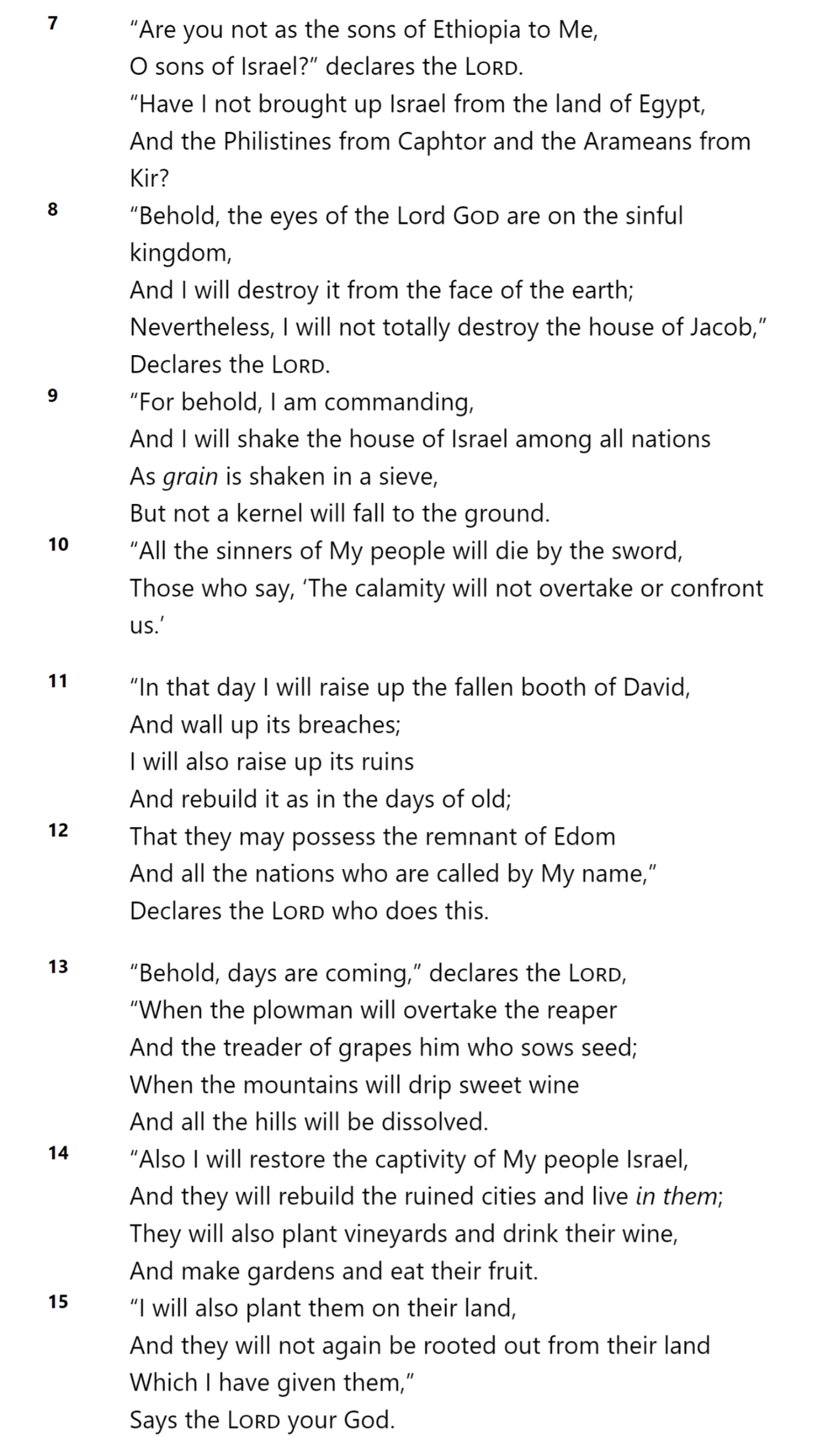 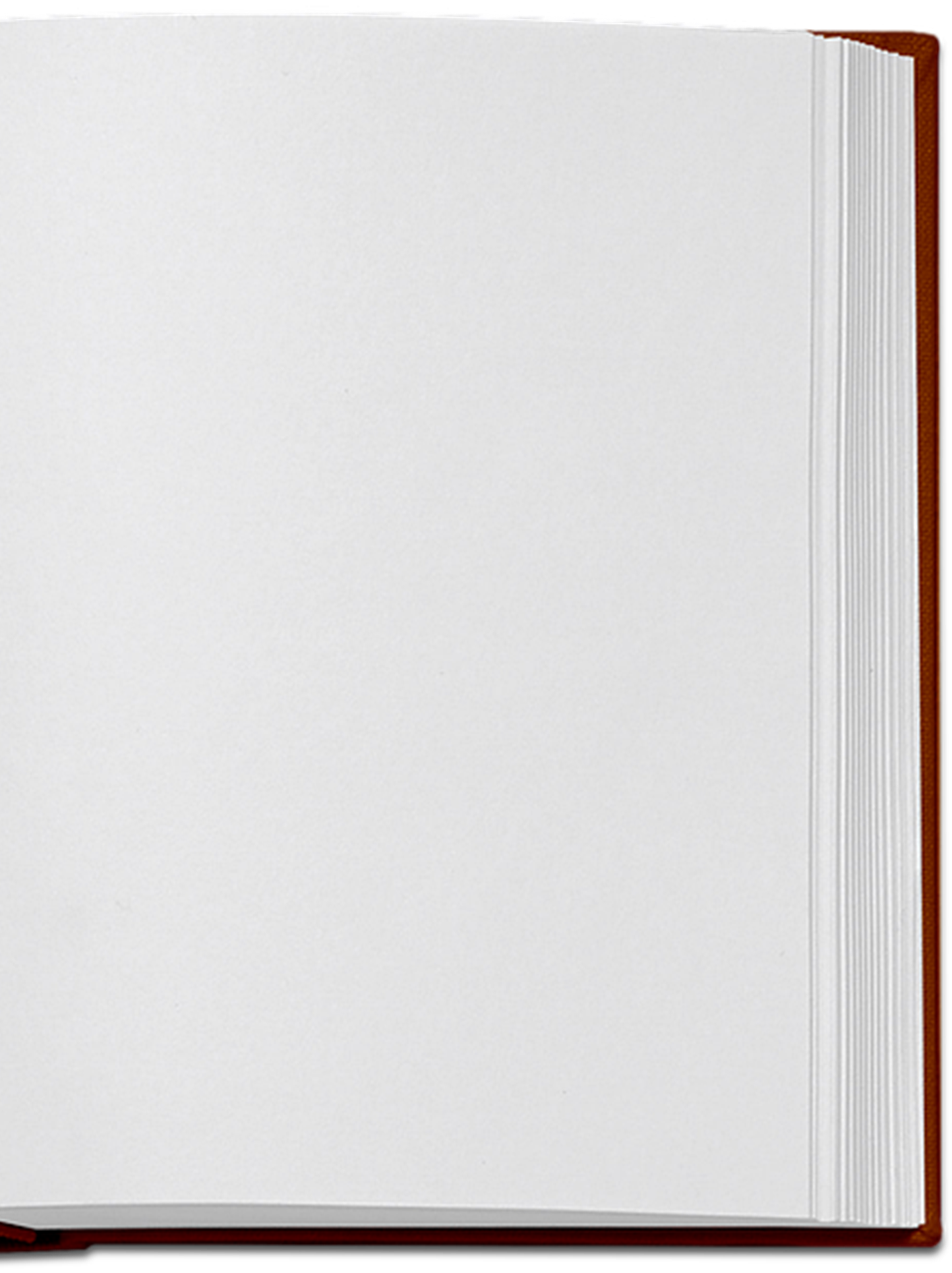 ABUNDANCE
FREEDOM
SECURITY
AMOS 9
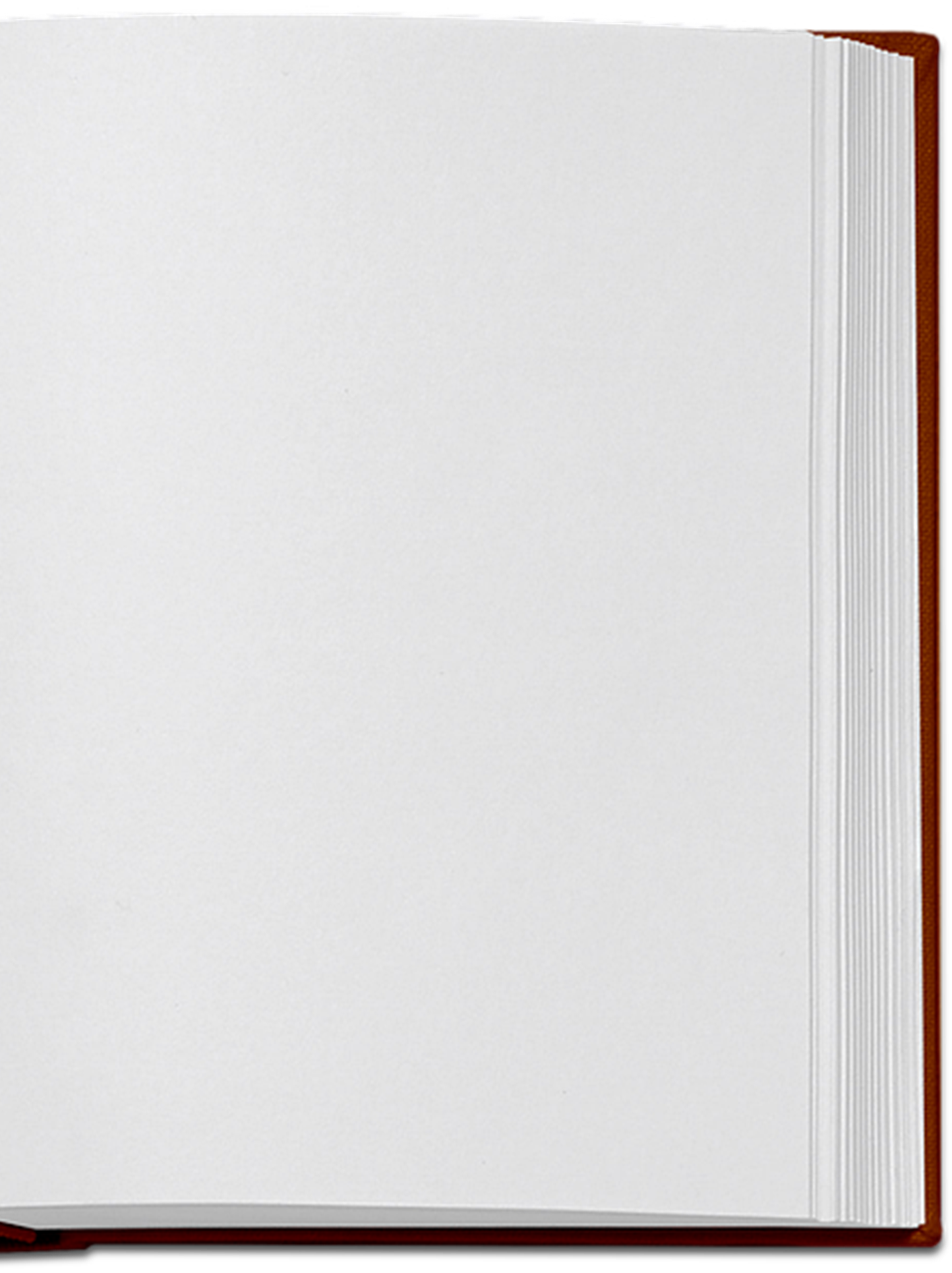 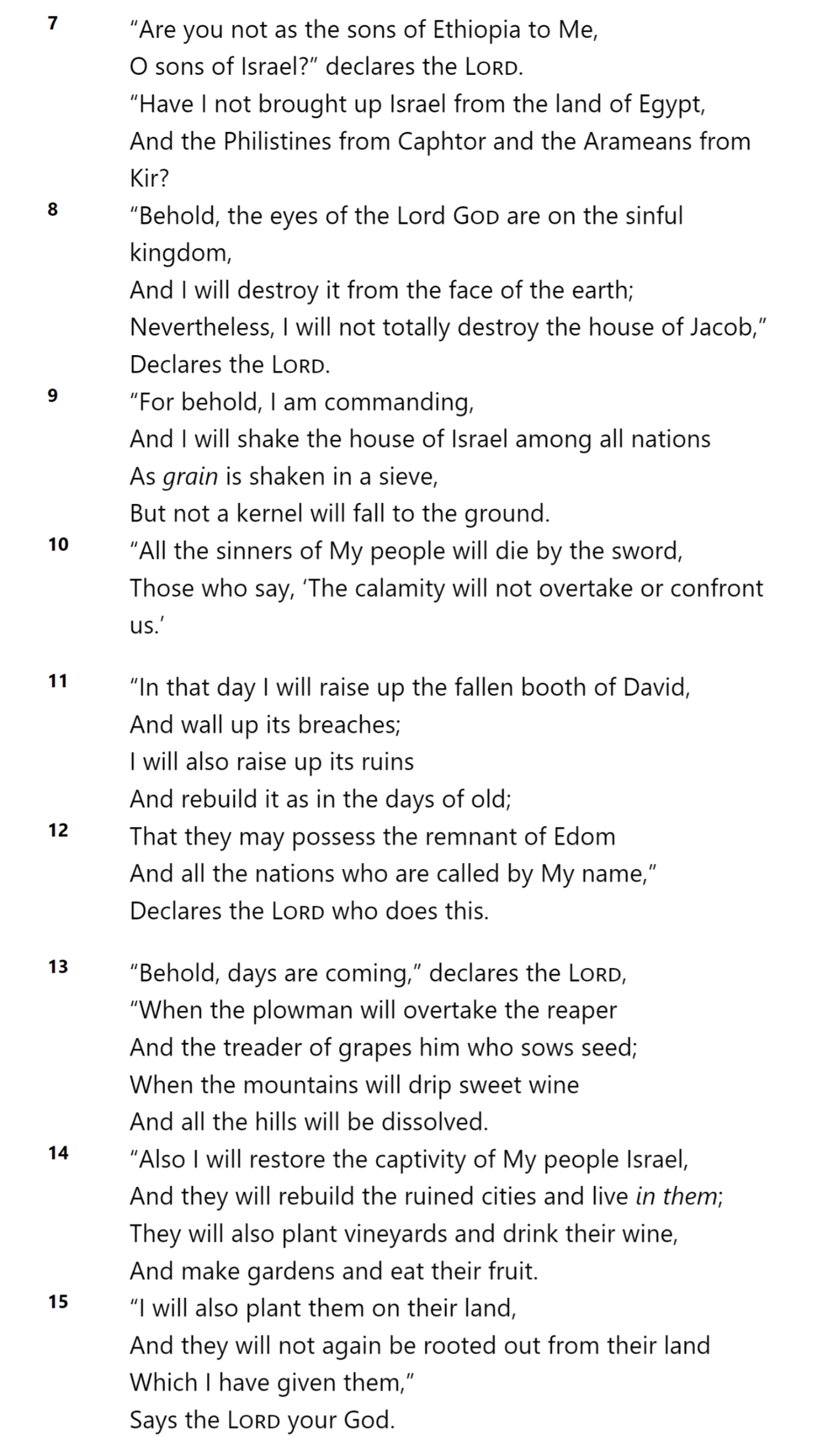 God is sovereign over all the nations
God protects His people, even during judgment
ABUNDANCE
FREEDOM
SECURITY
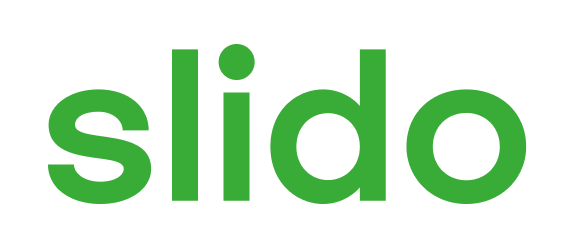 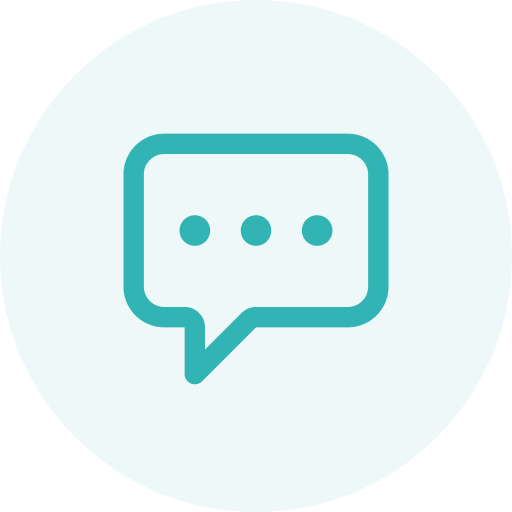 What is a spiritual blessing of abundance, freedom, or security that we enjoy in Christ?
ⓘ Start presenting to display the poll results on this slide.
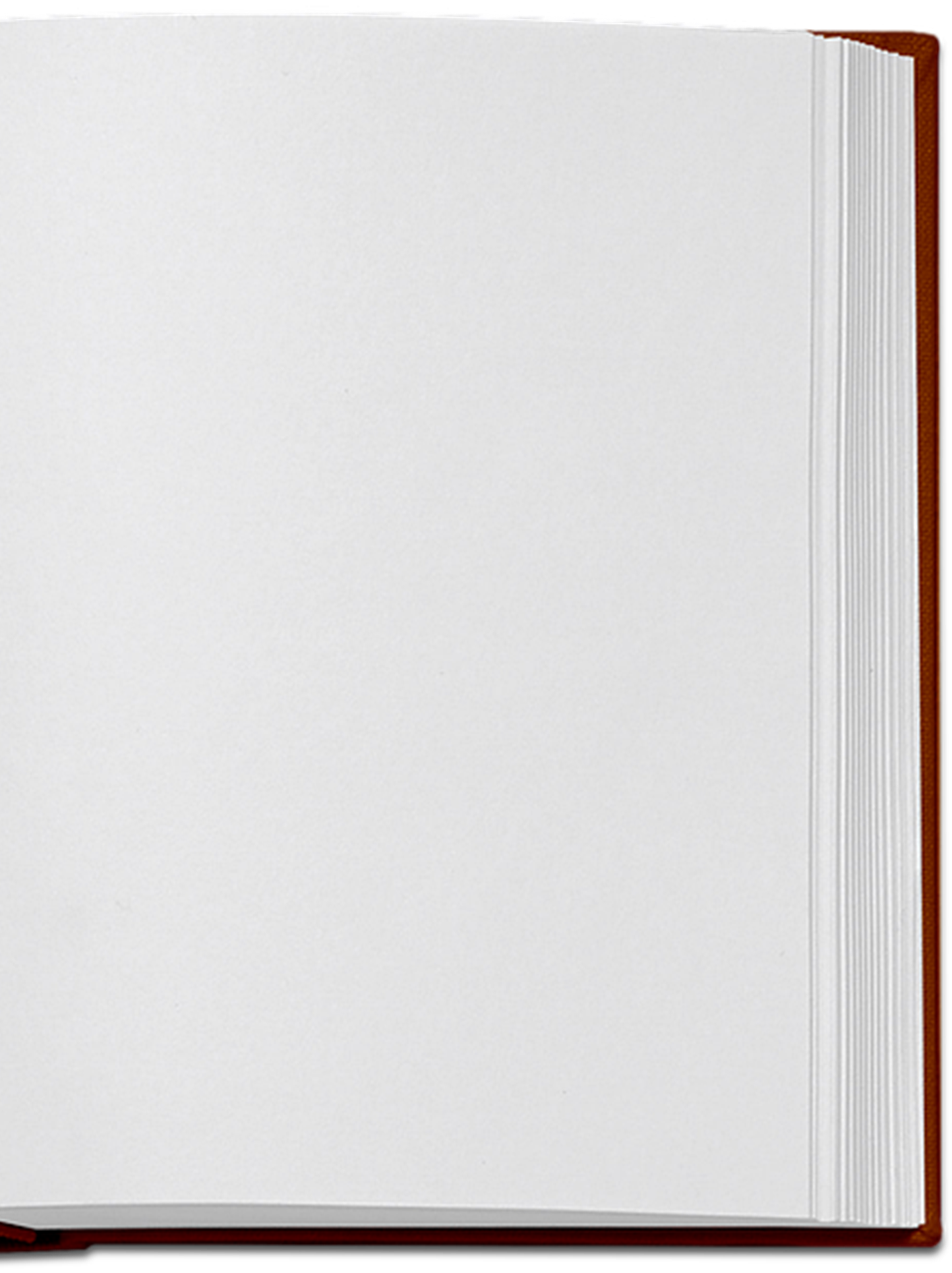 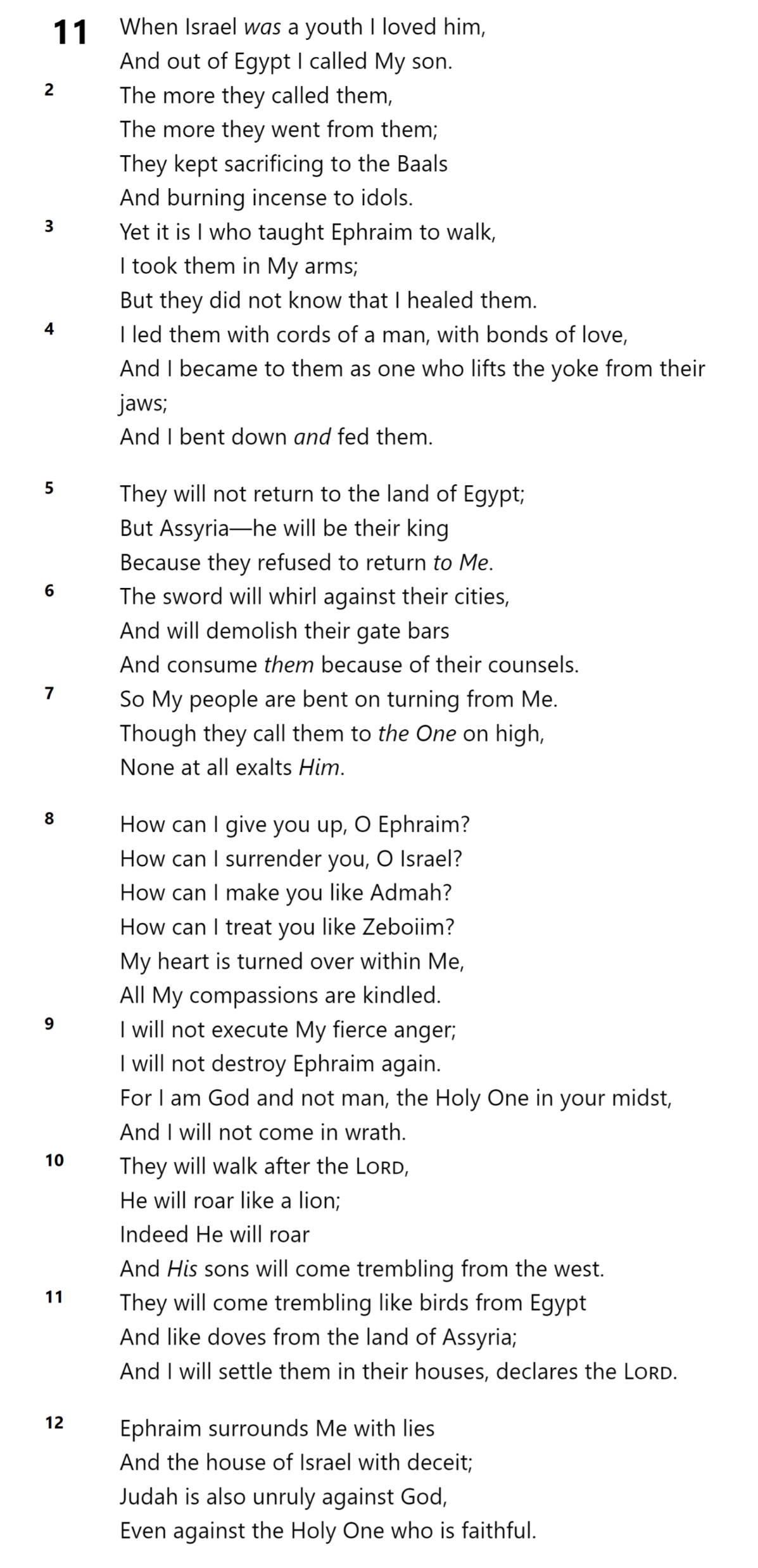 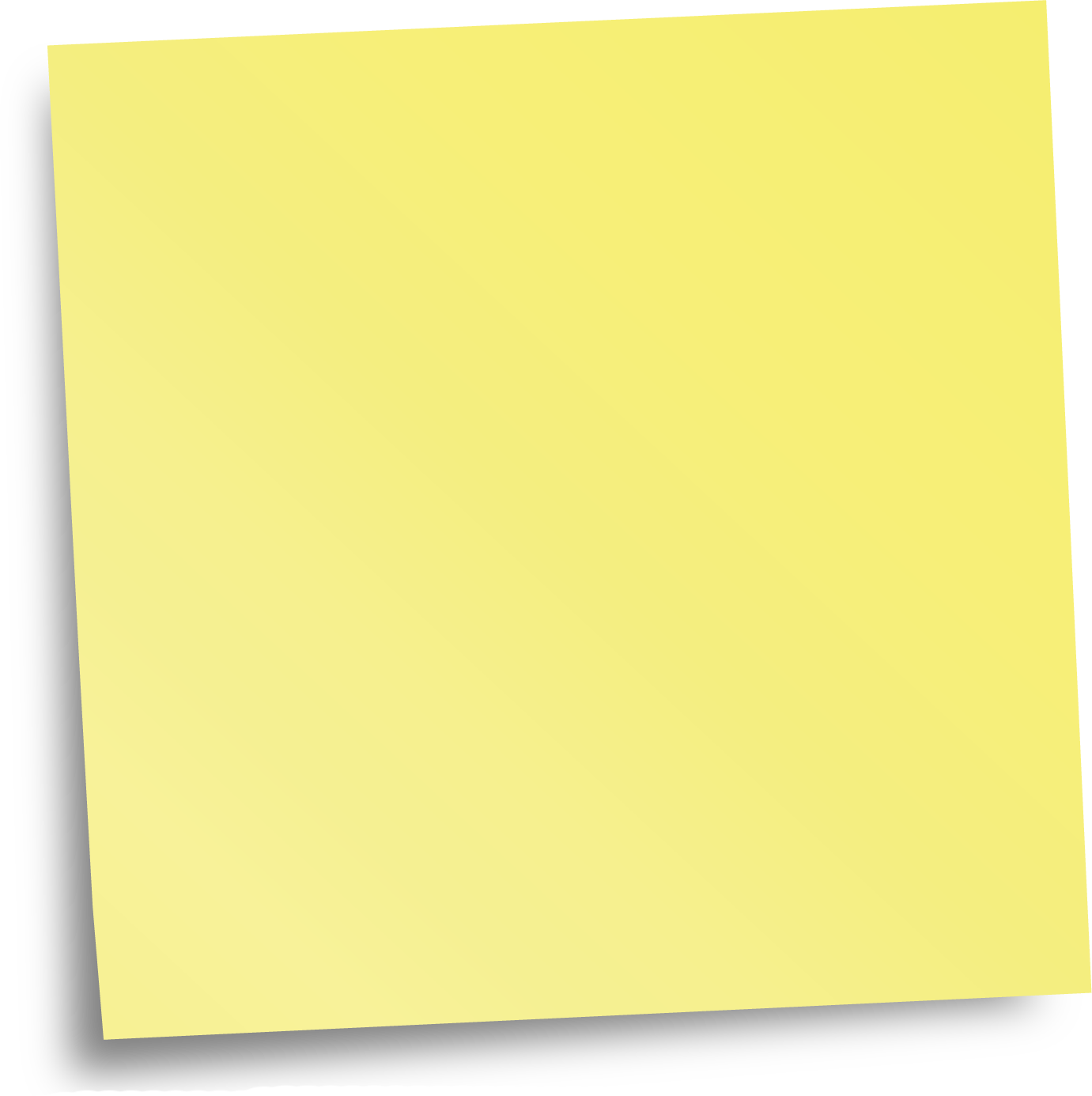 So Joseph got up and took the Child and His mother while it was still night, and left for Egypt. He remained there until the death of Herod. This was to fulfill what had been spoken by the Lord through the prophet: “Out of Egypt I called My Son.”
(Matthew 2:14-15)
Hosea 11
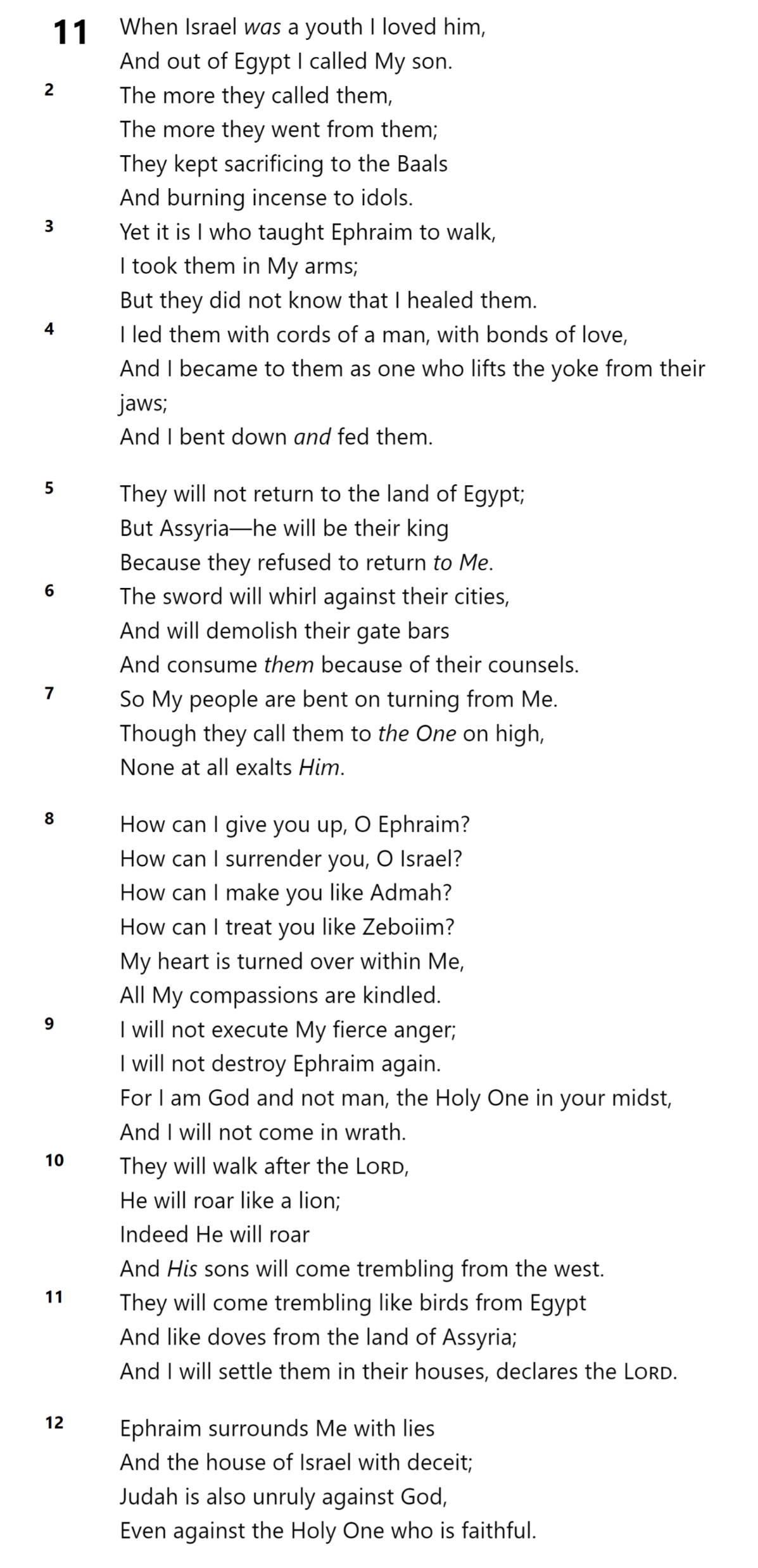 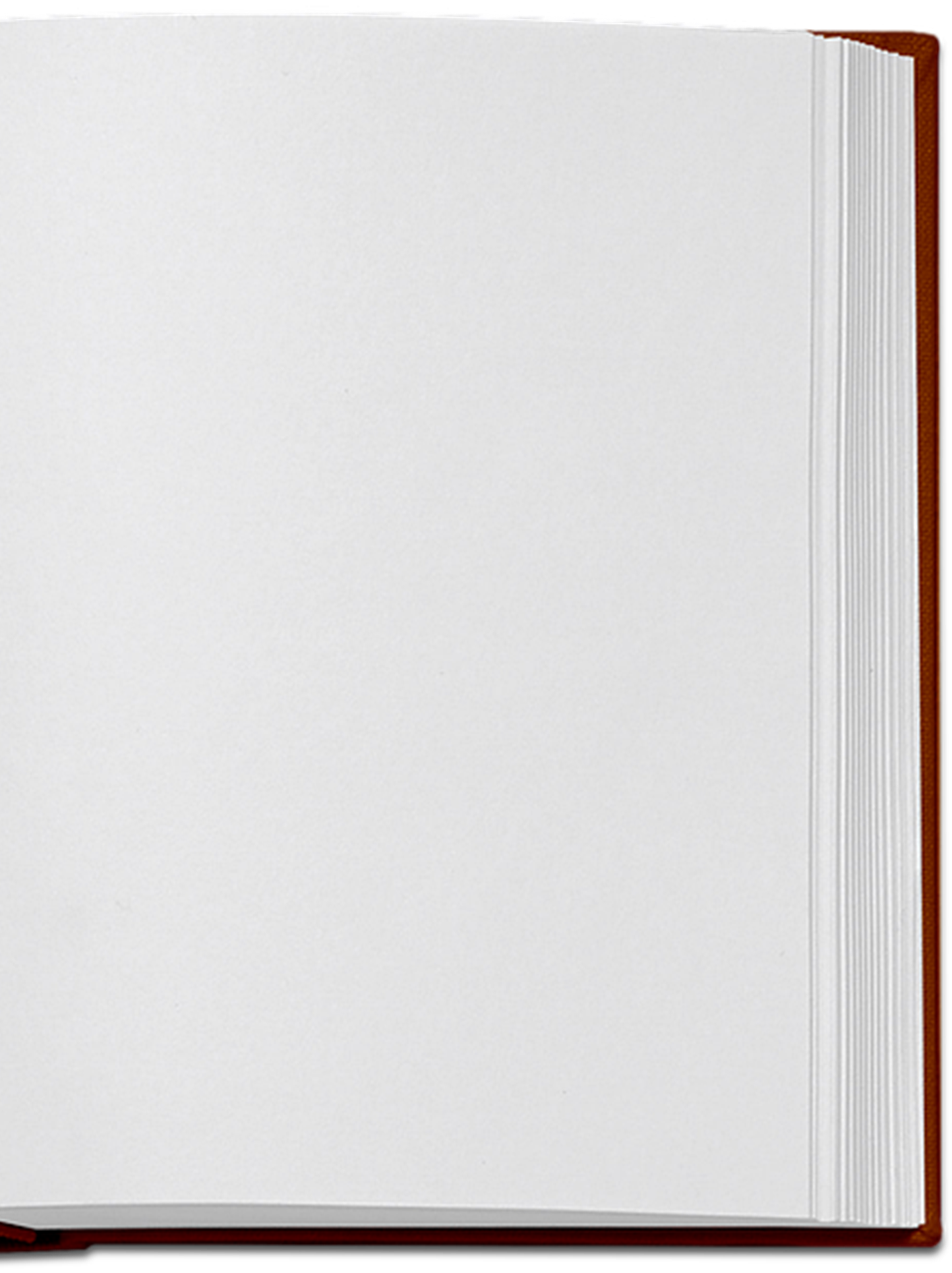 Hosea 11
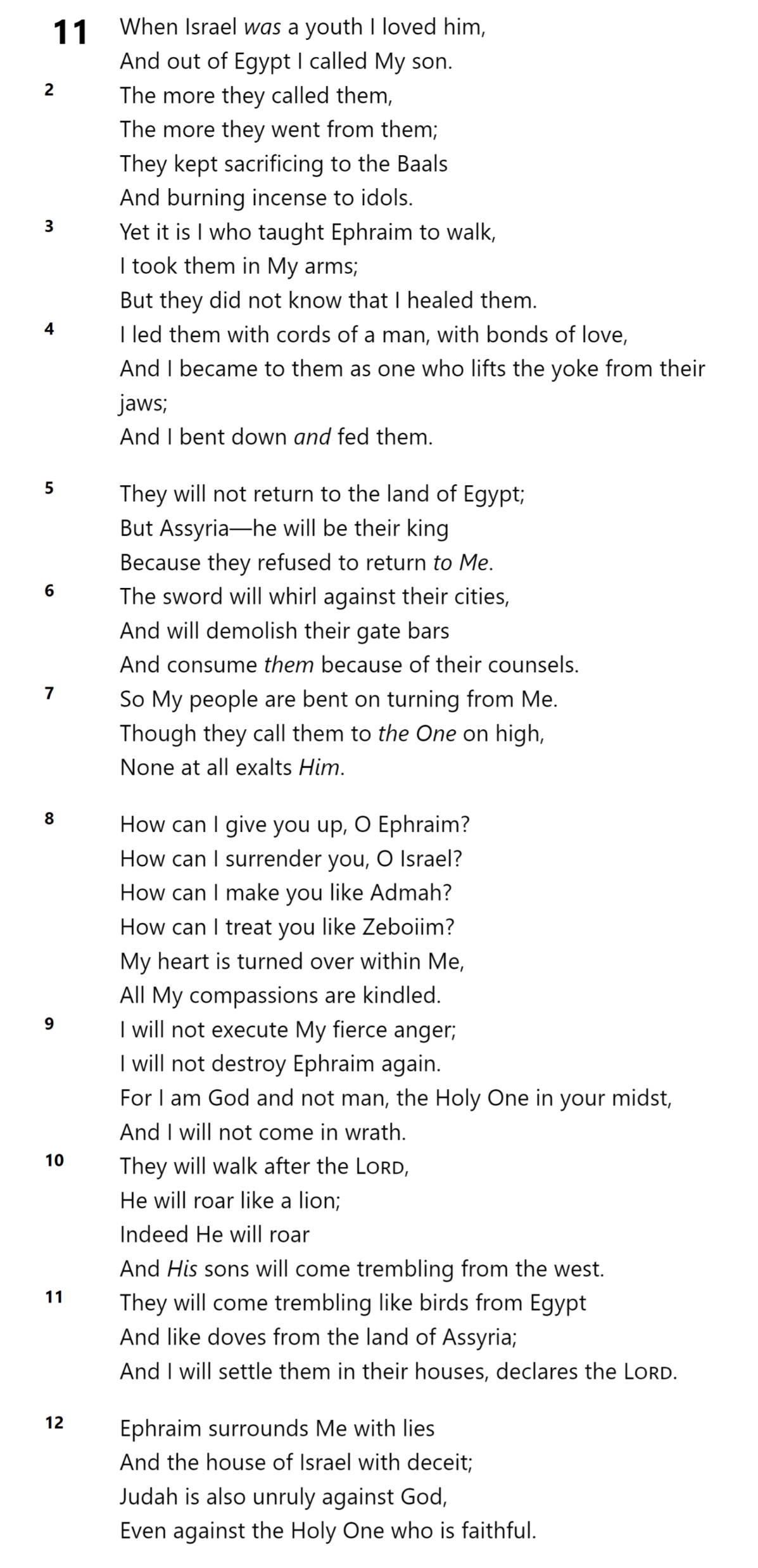 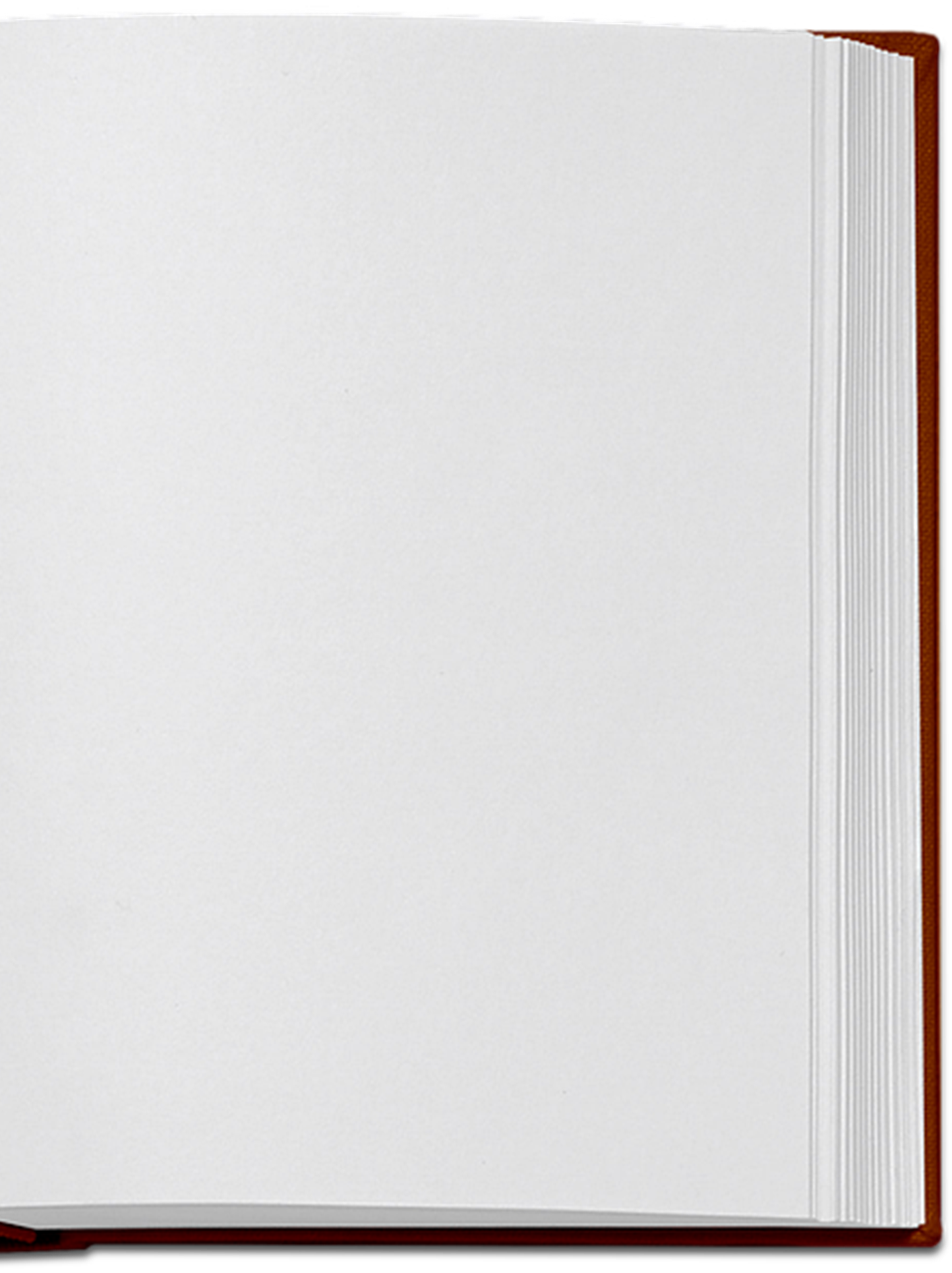 Hosea 11
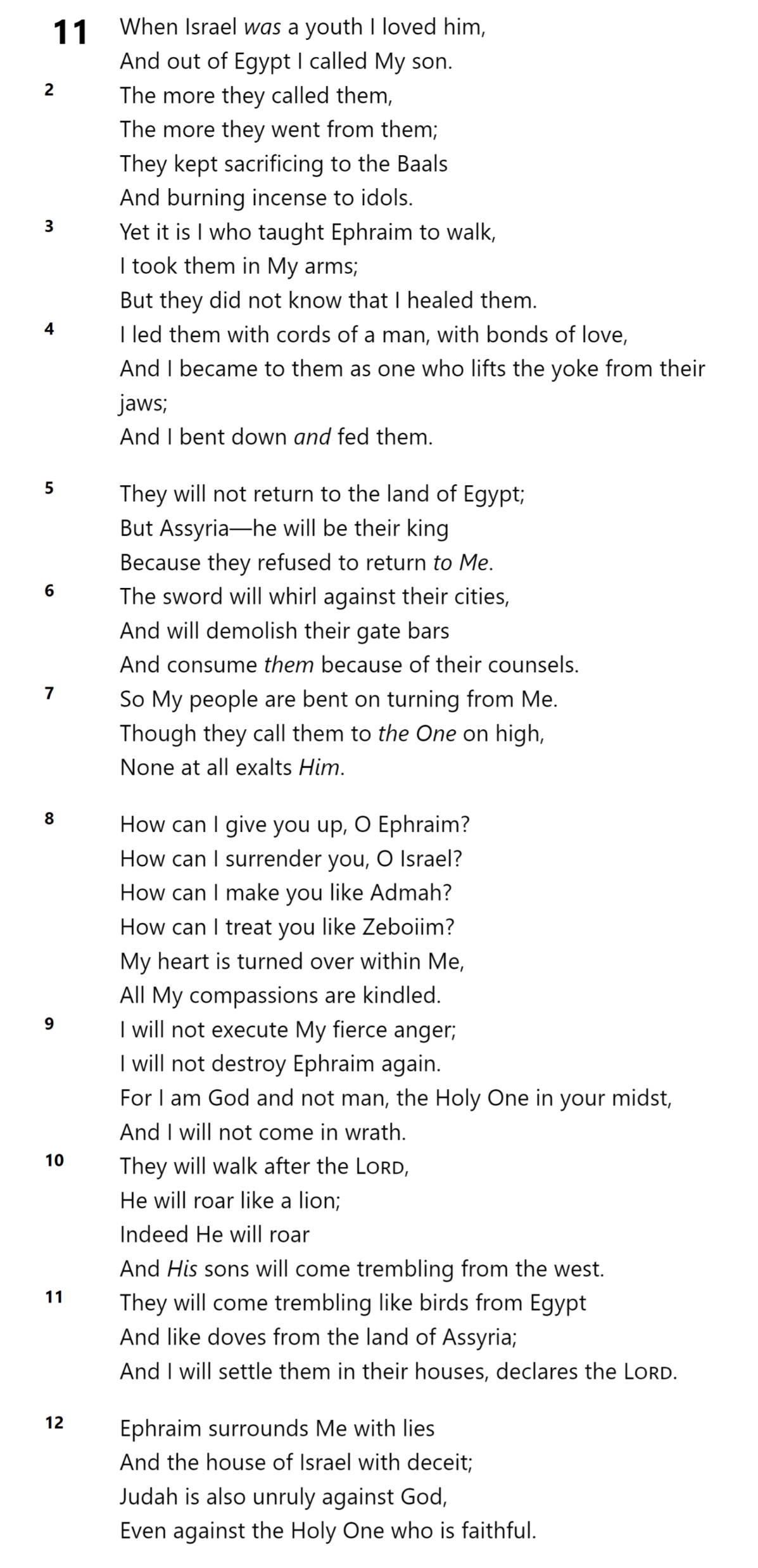 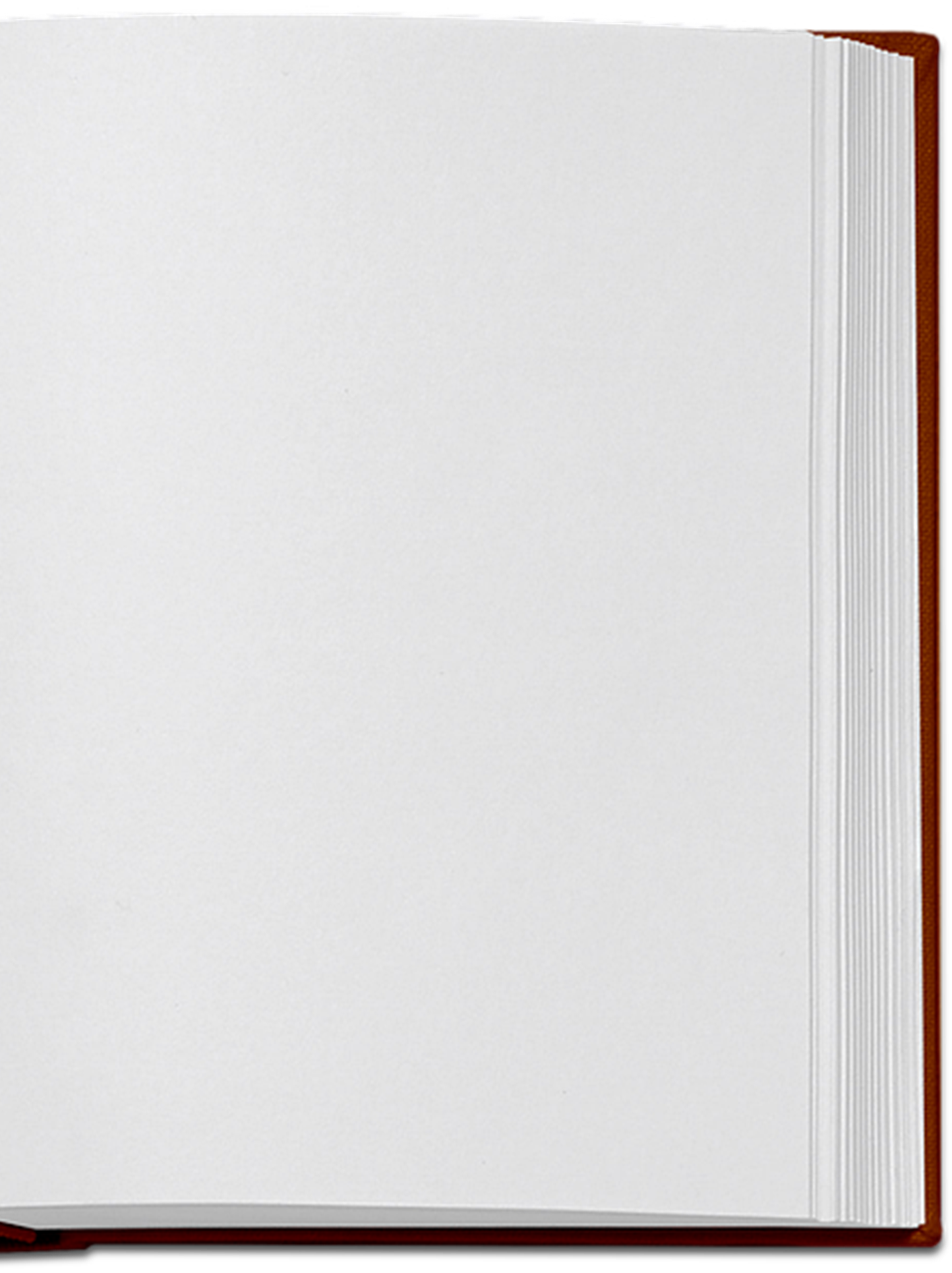 Hosea 11
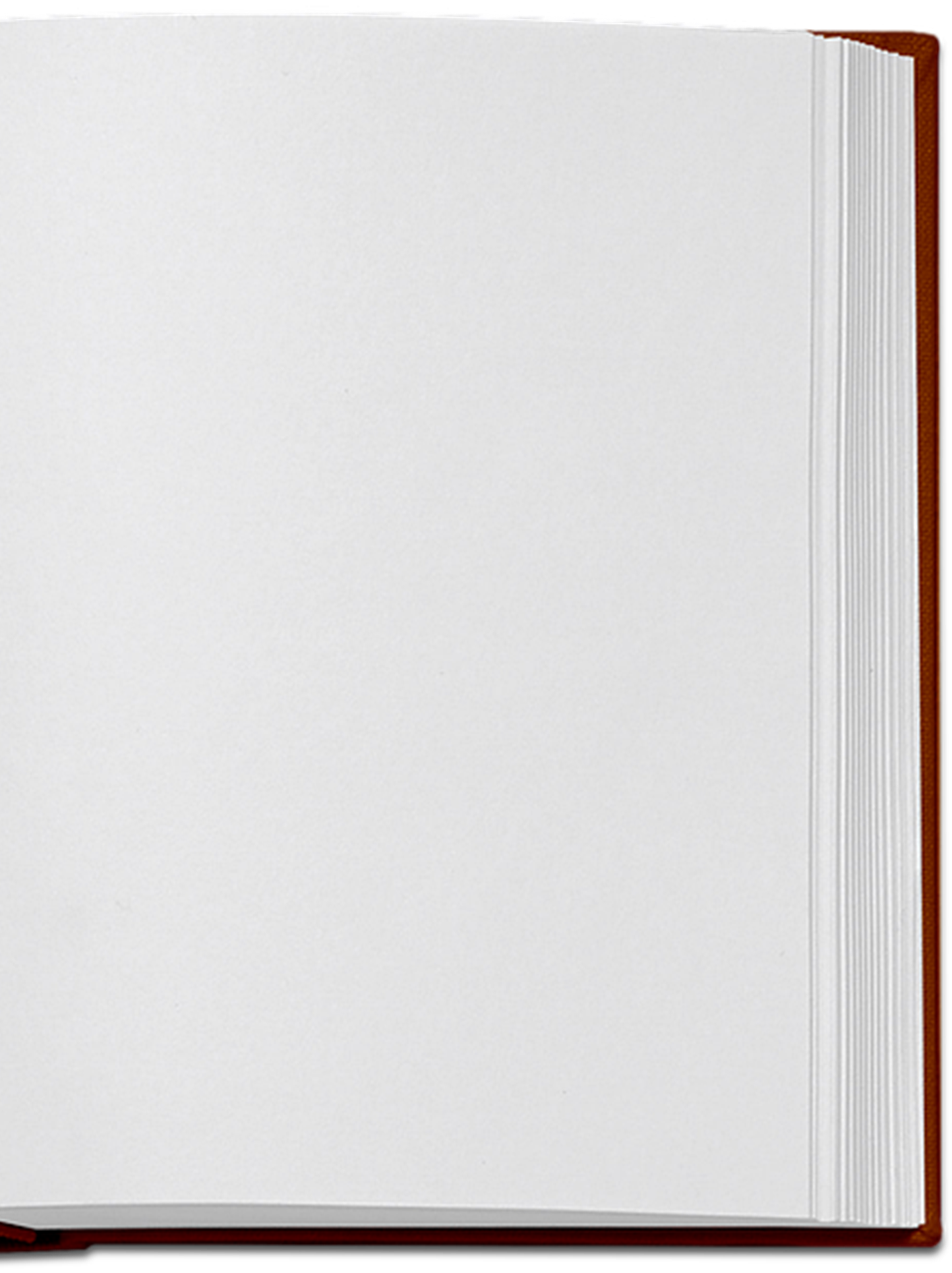 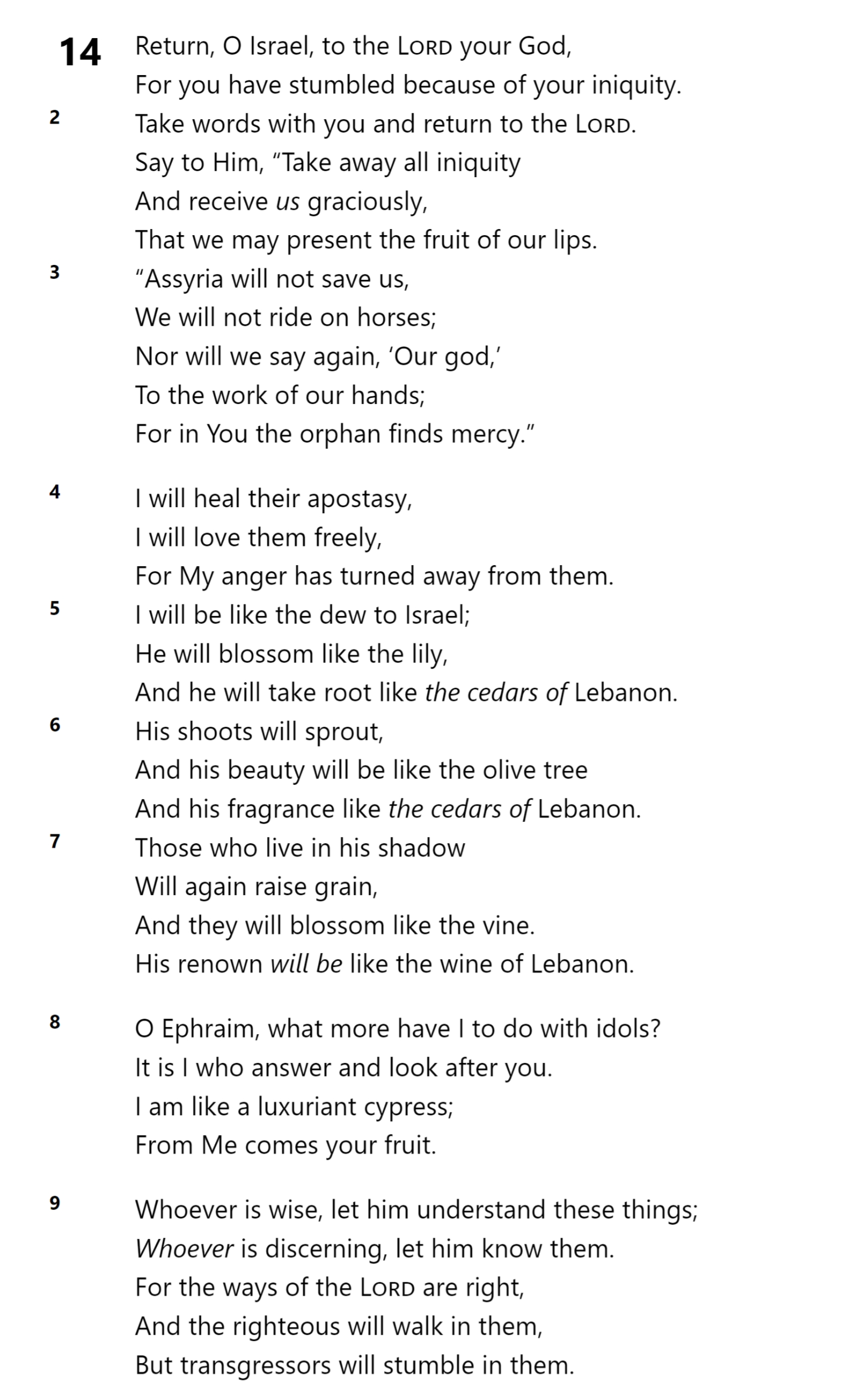 Hosea 14
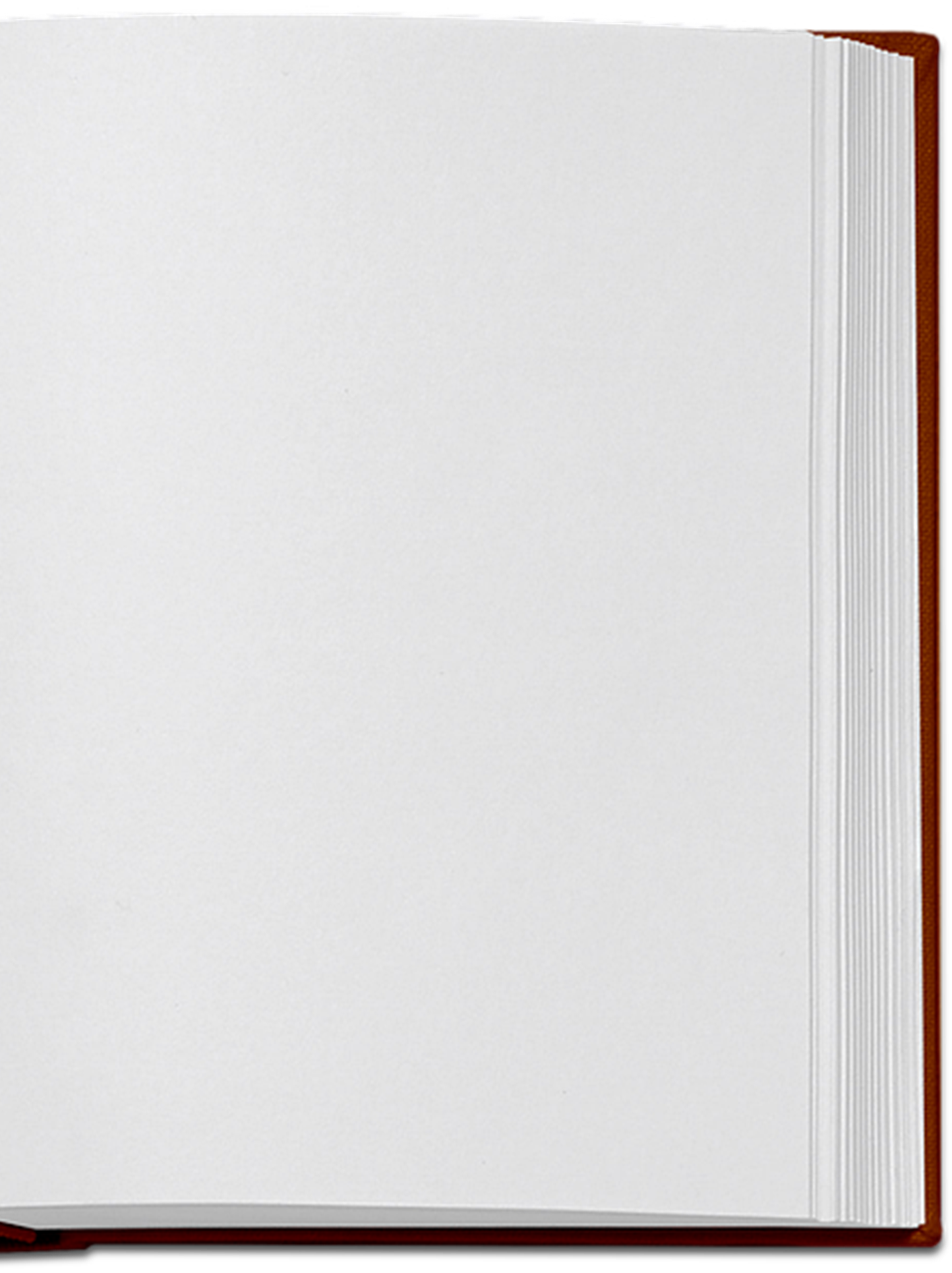 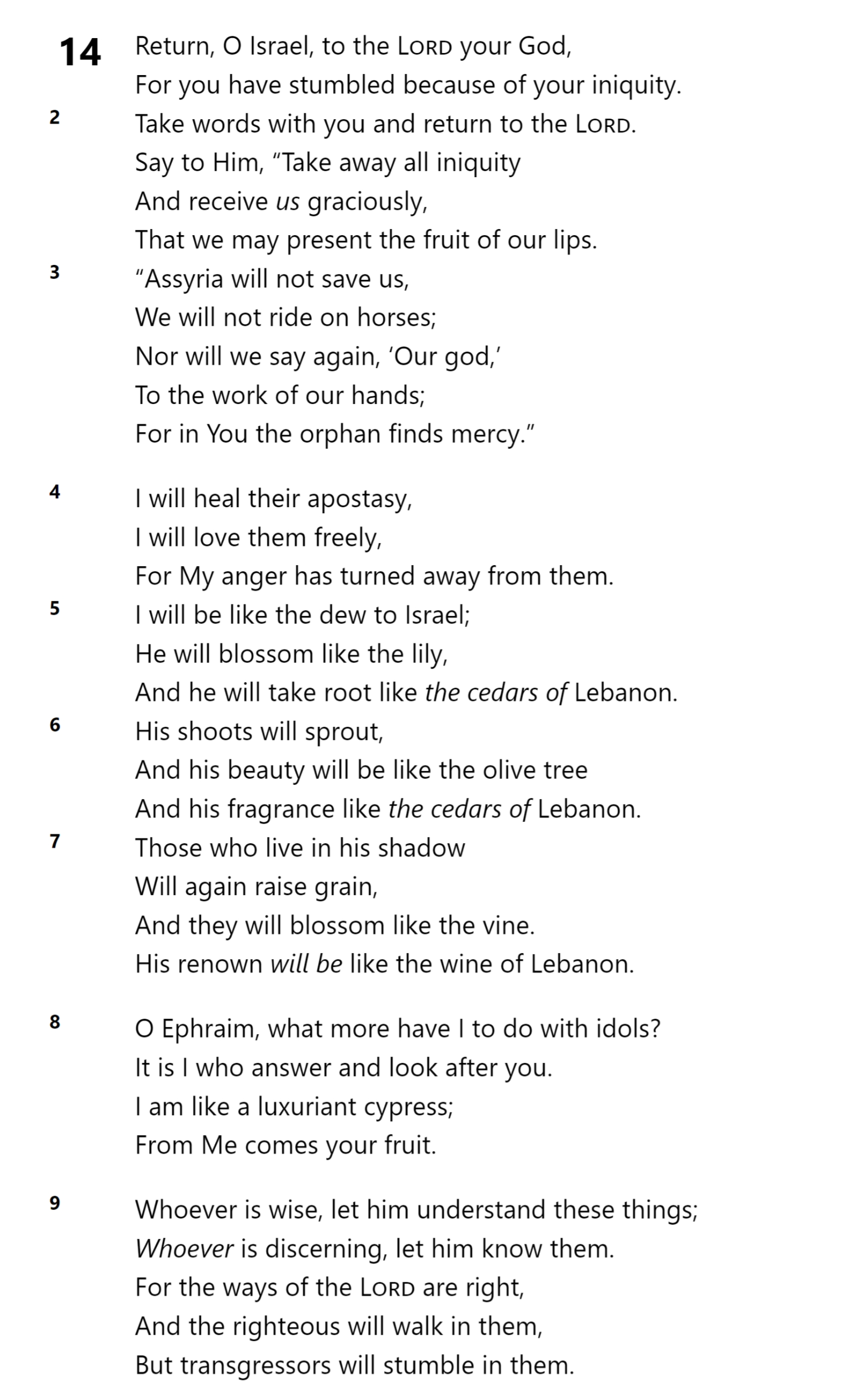 Hosea 14
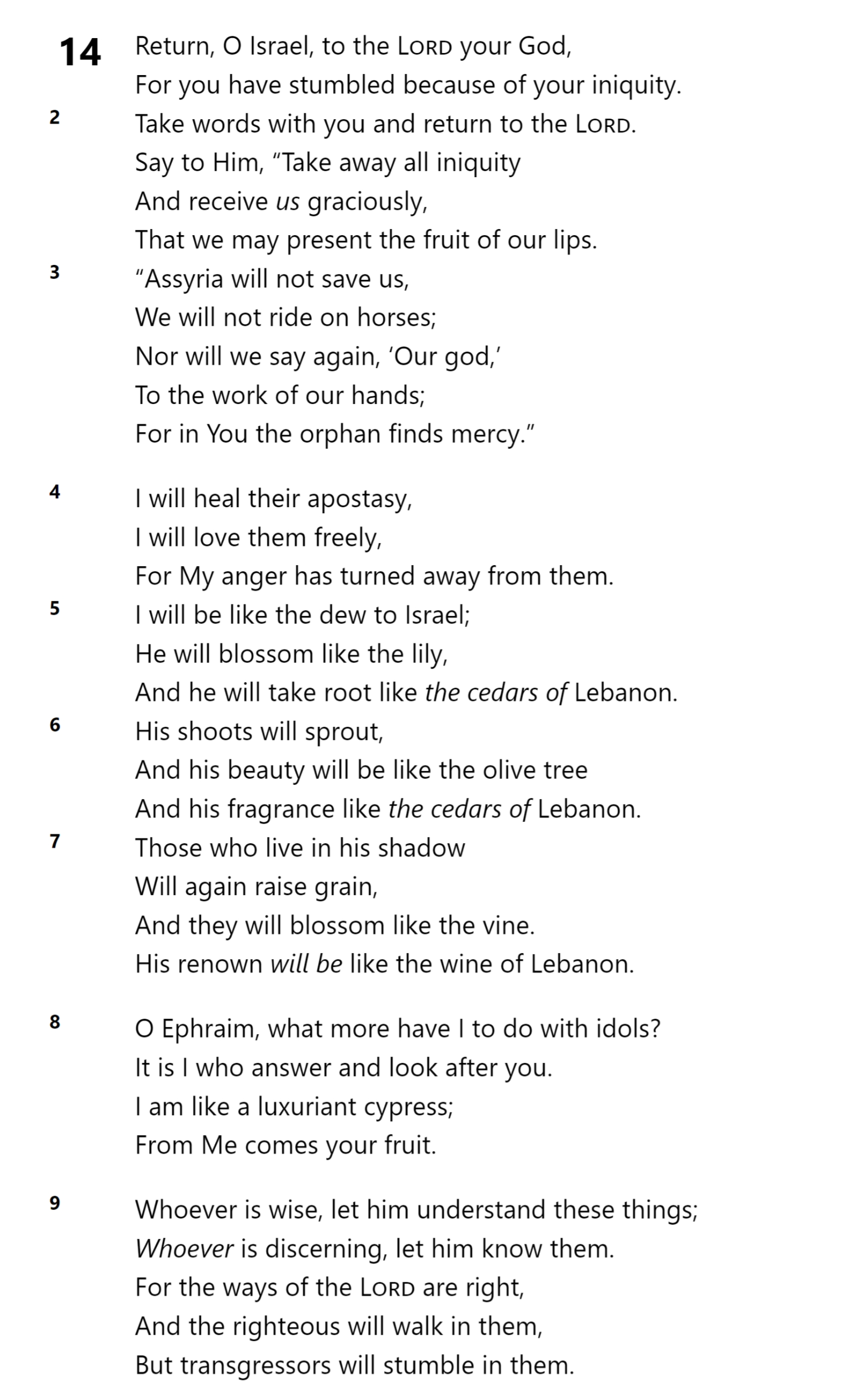 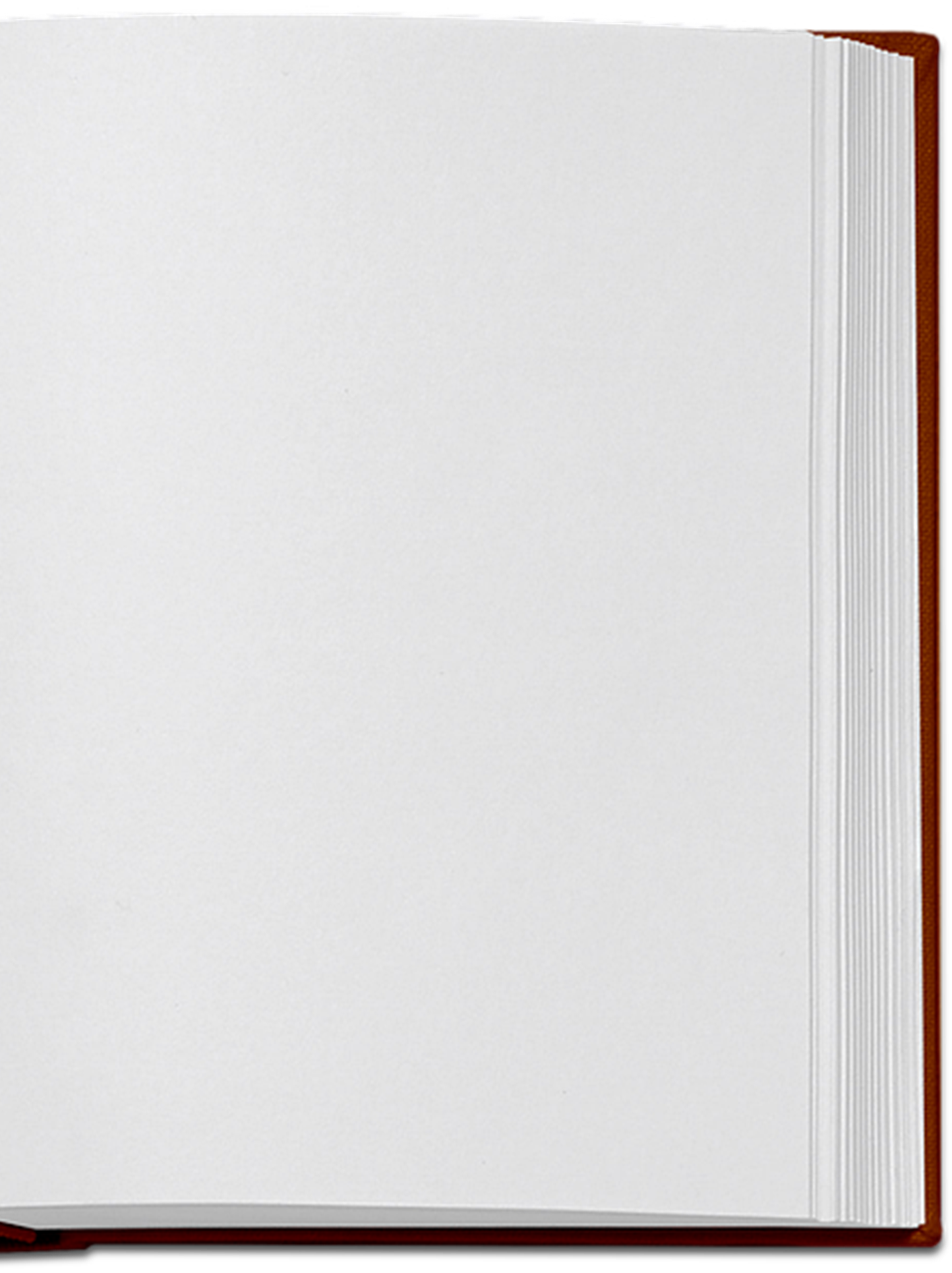 Hosea 14
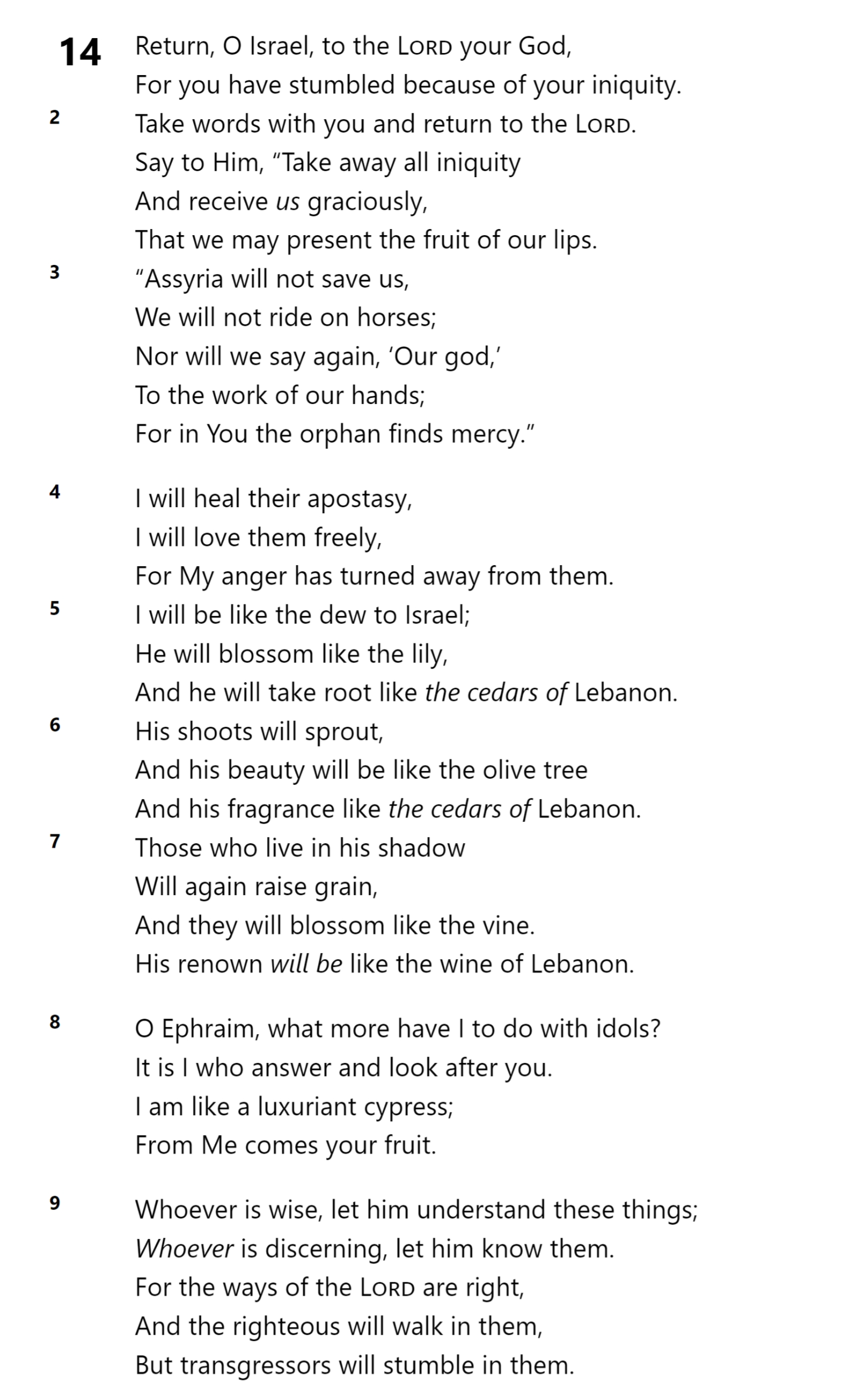 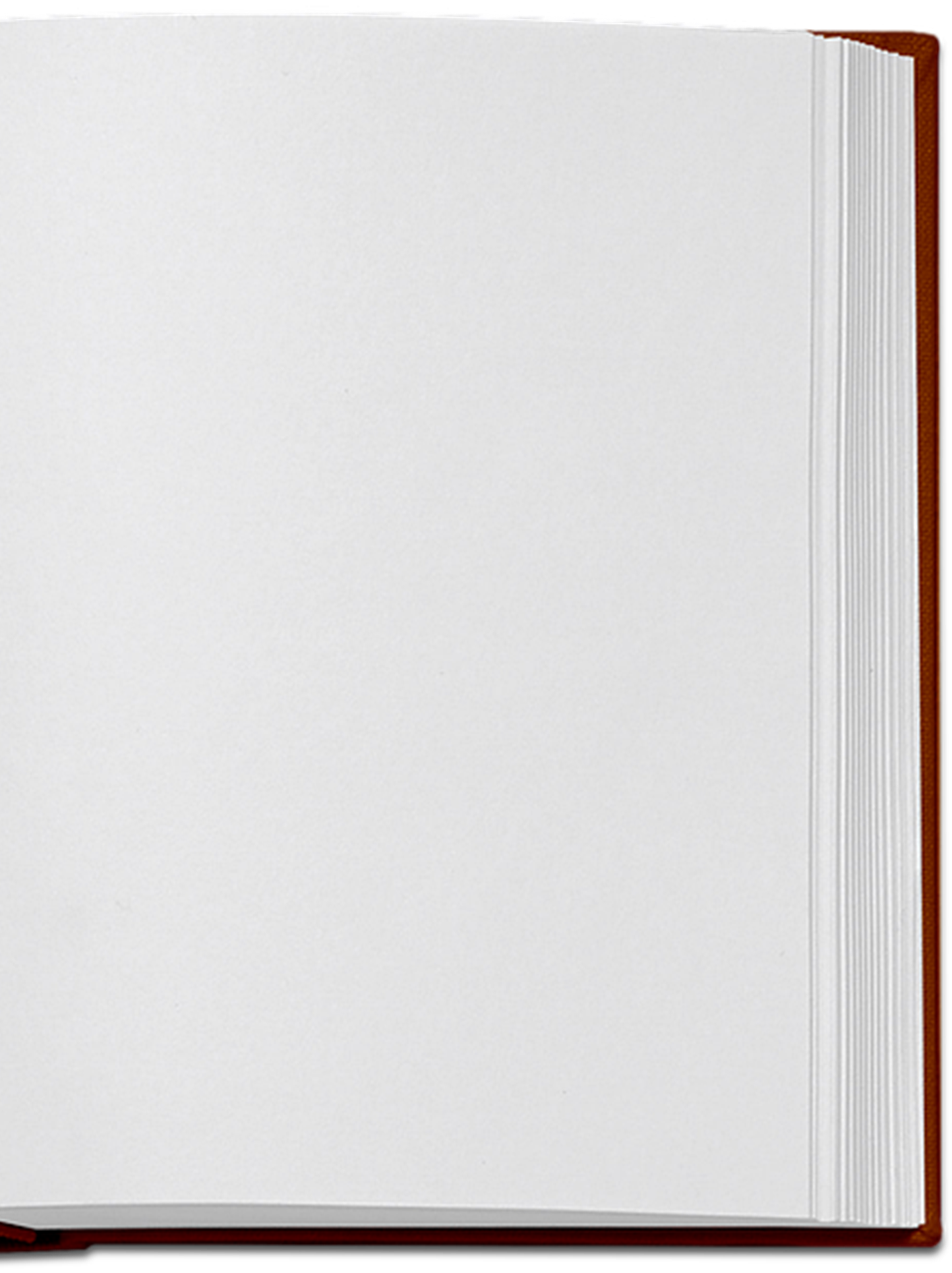 Hosea 14
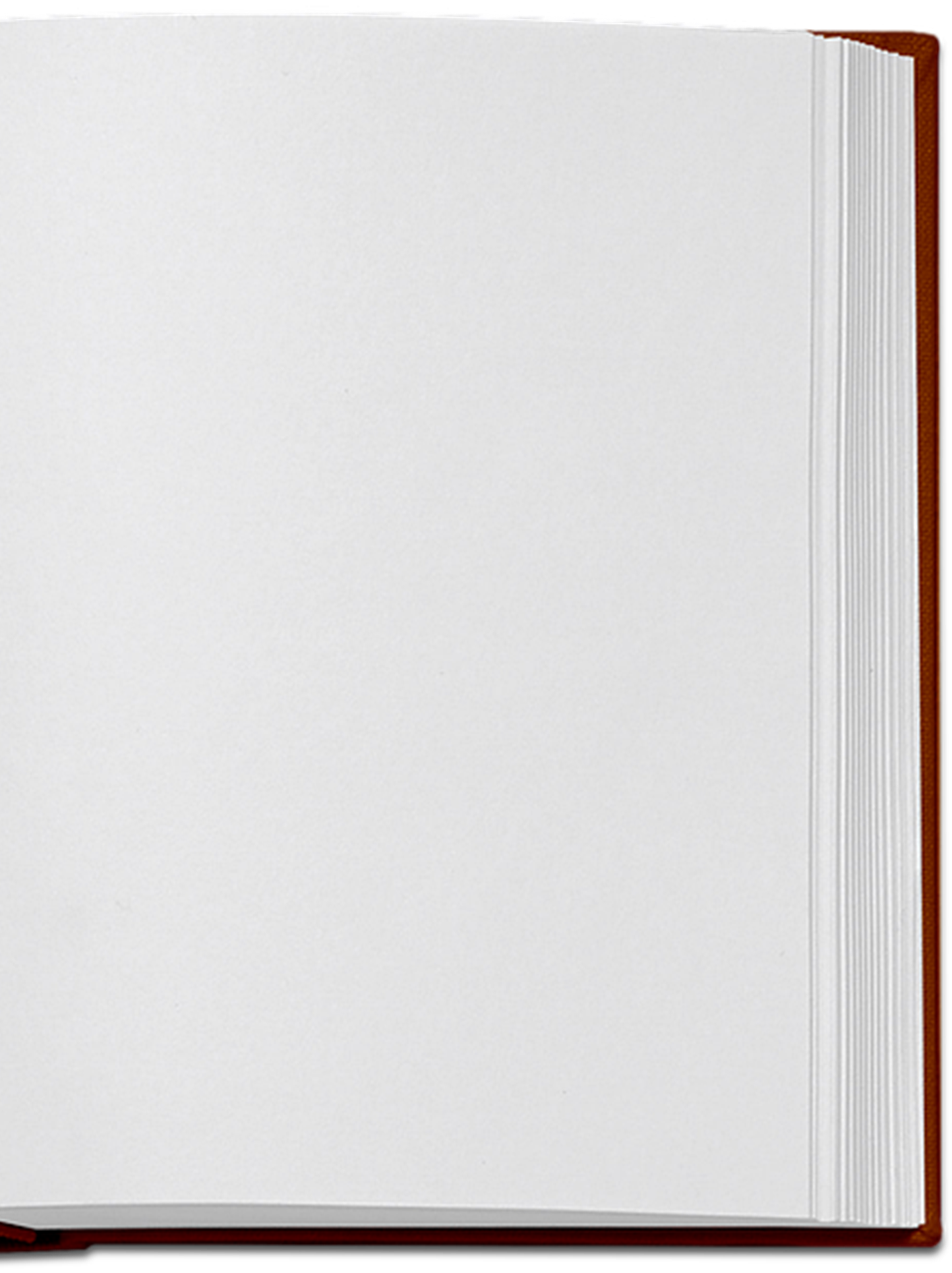 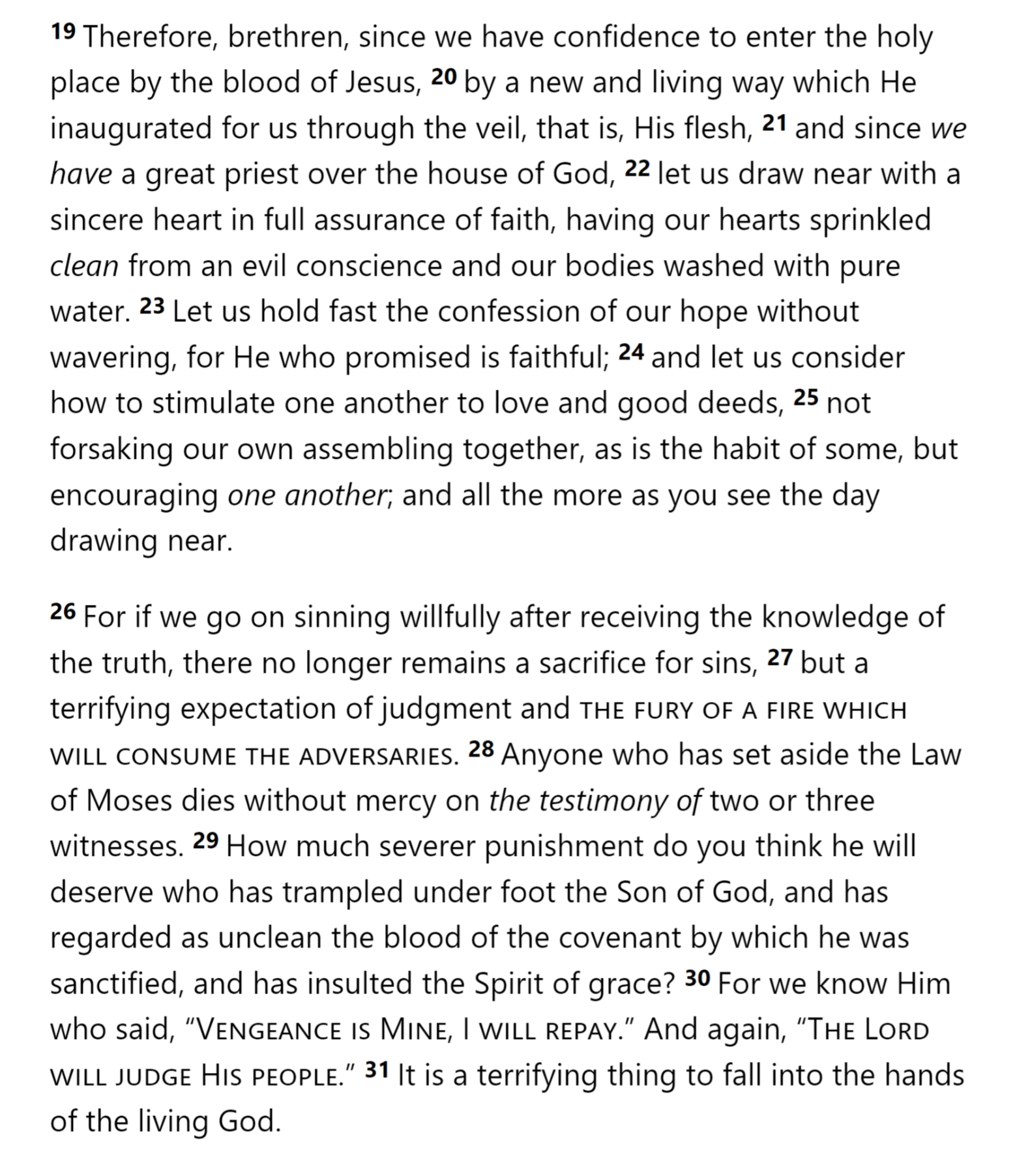 Hebrews 12
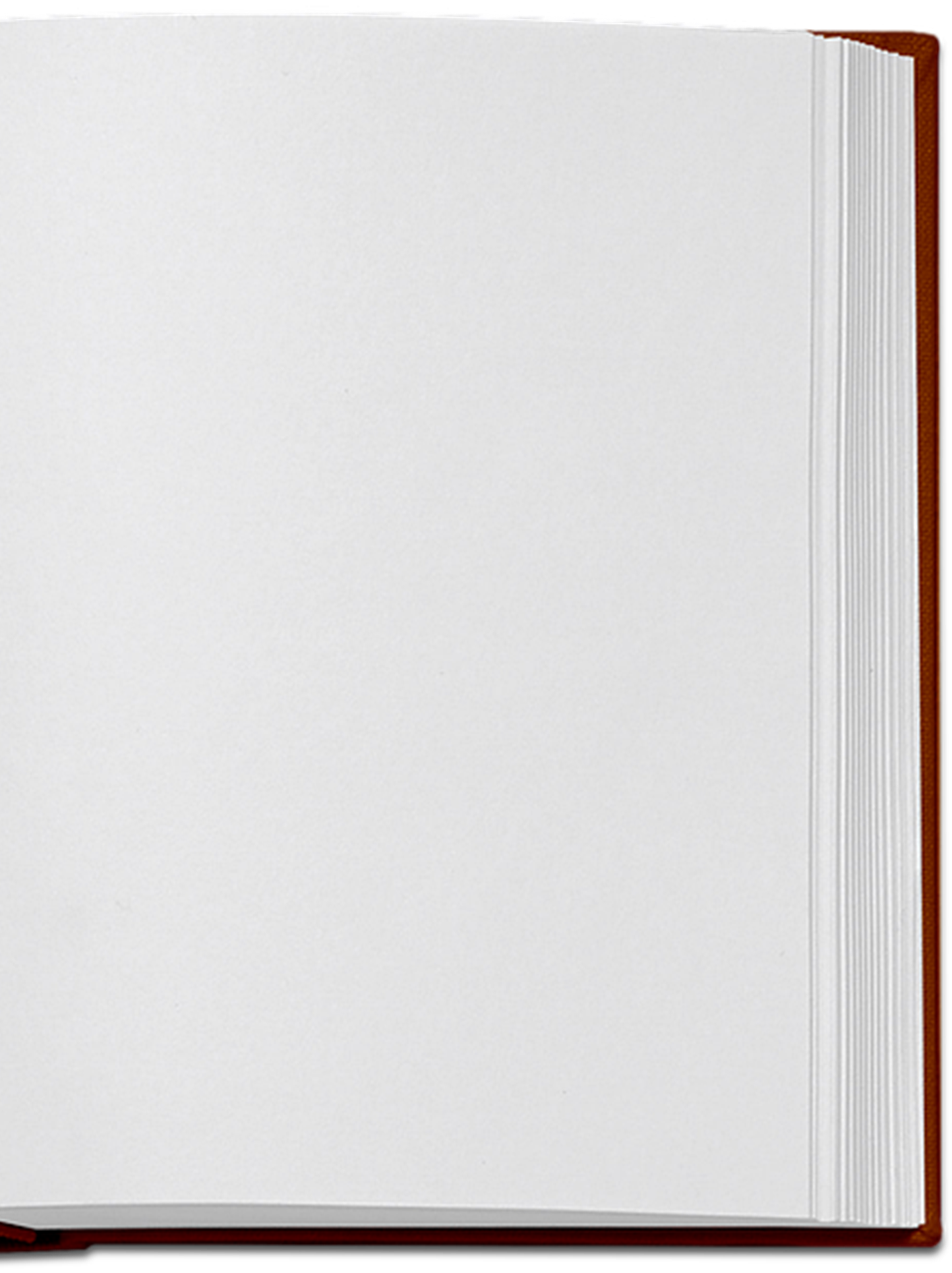 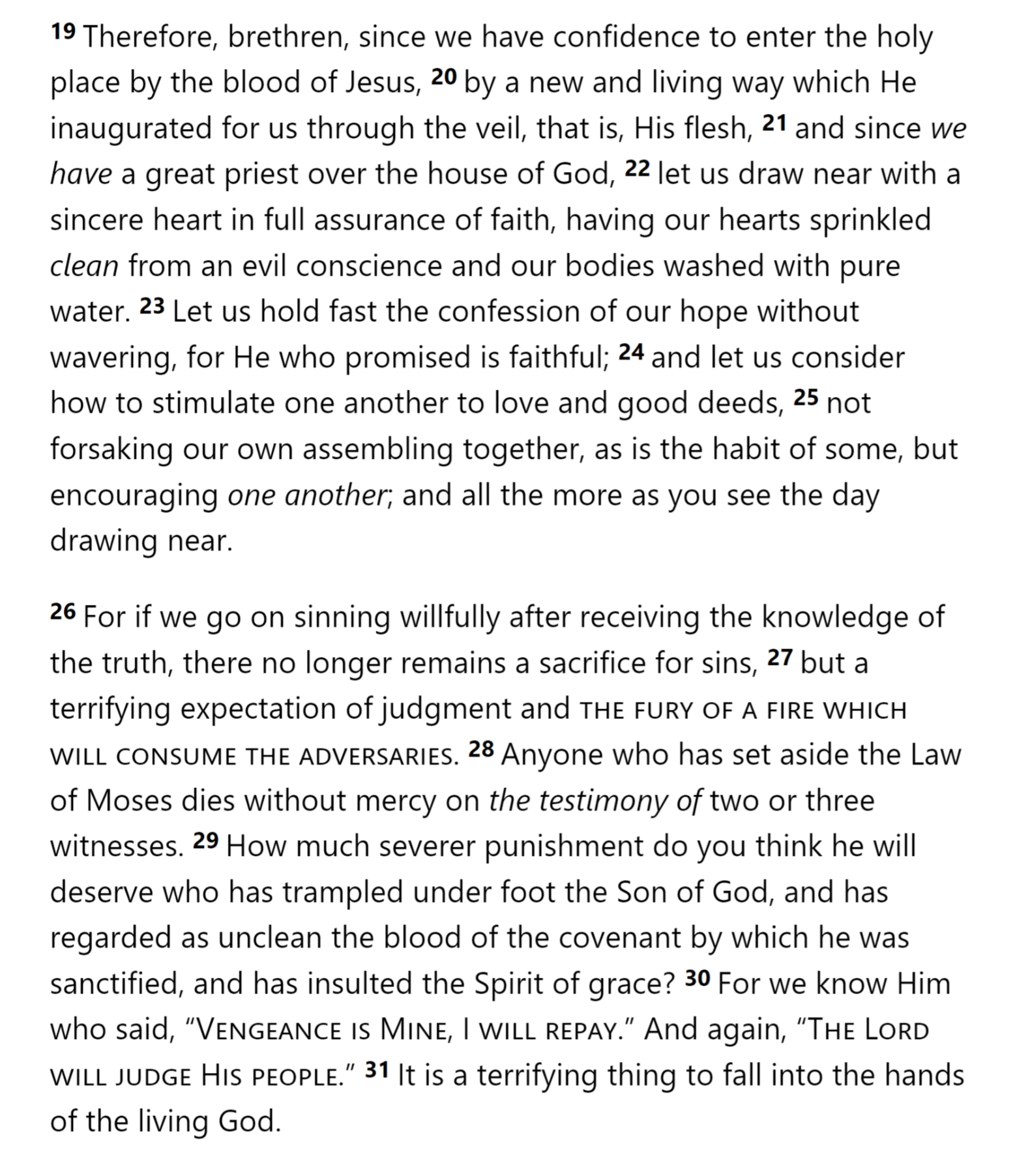 Hebrews 12
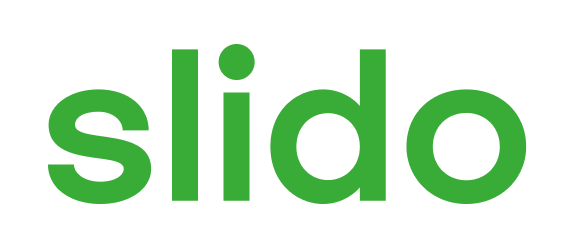 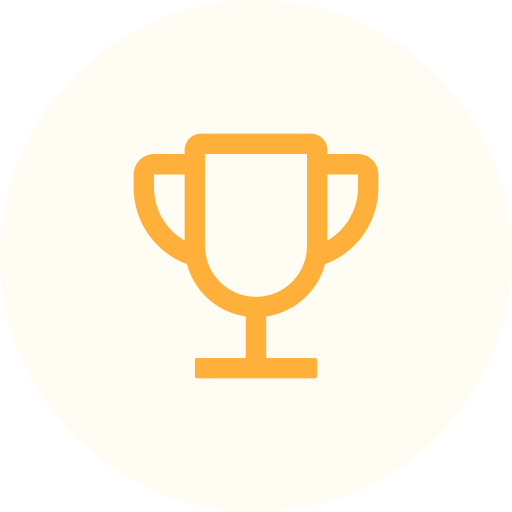 What were Admah and Zeboiim?
ⓘ Start presenting to display the poll results on this slide.
Thank you!